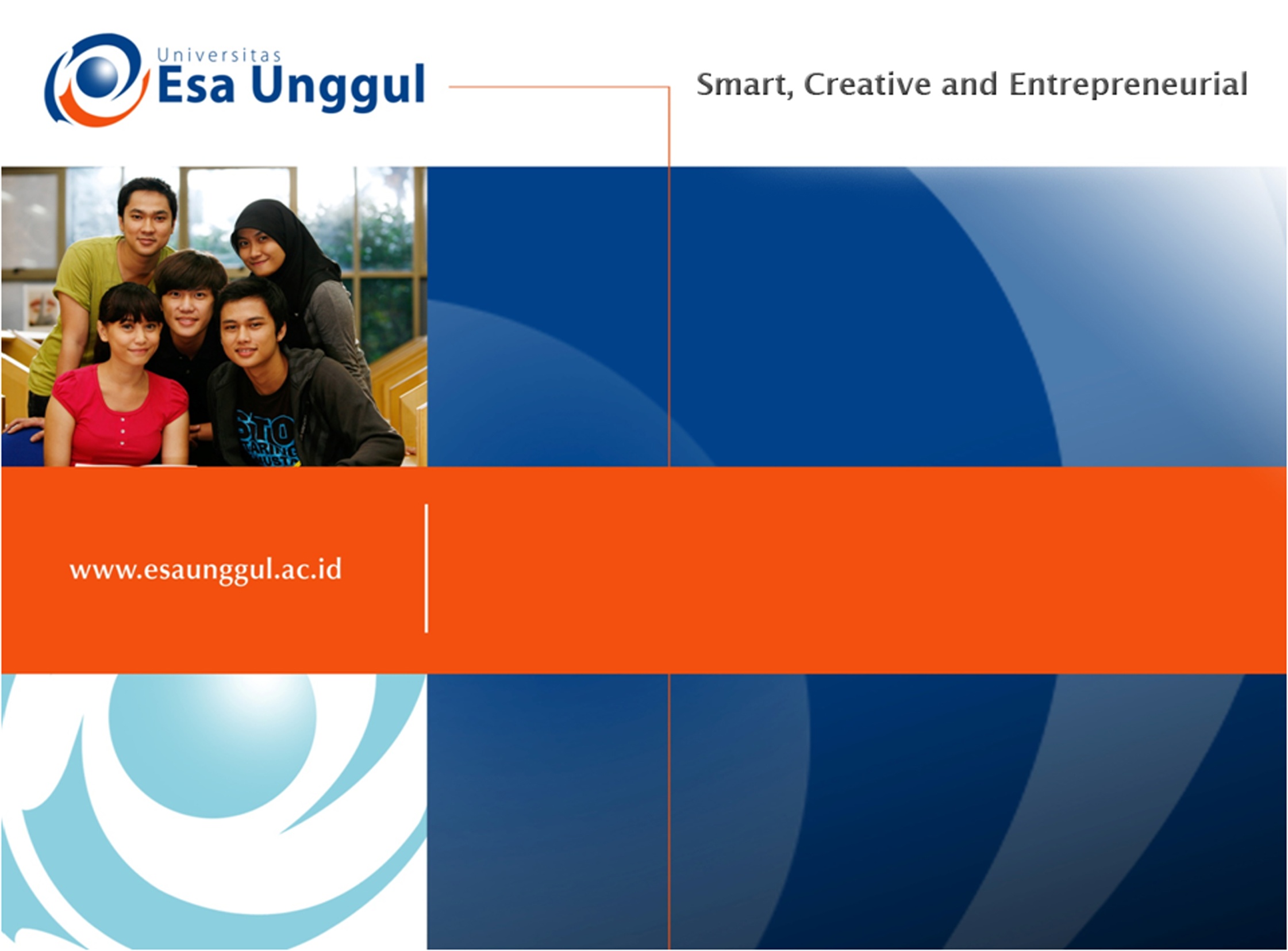 PERTEMUAN 14
	
	Kebijakan Akreditasi Pada PMK RI No.12 Tahun 2020
SISWATI

PROGRAM STUDI  S1 MANAJEMEN INFORMASI KESEHATAN FAKULTAS ILMU-ILMU KESEHATAN 
UNIVERSITAS  ESA  UNGGUL
6/23/2020
1
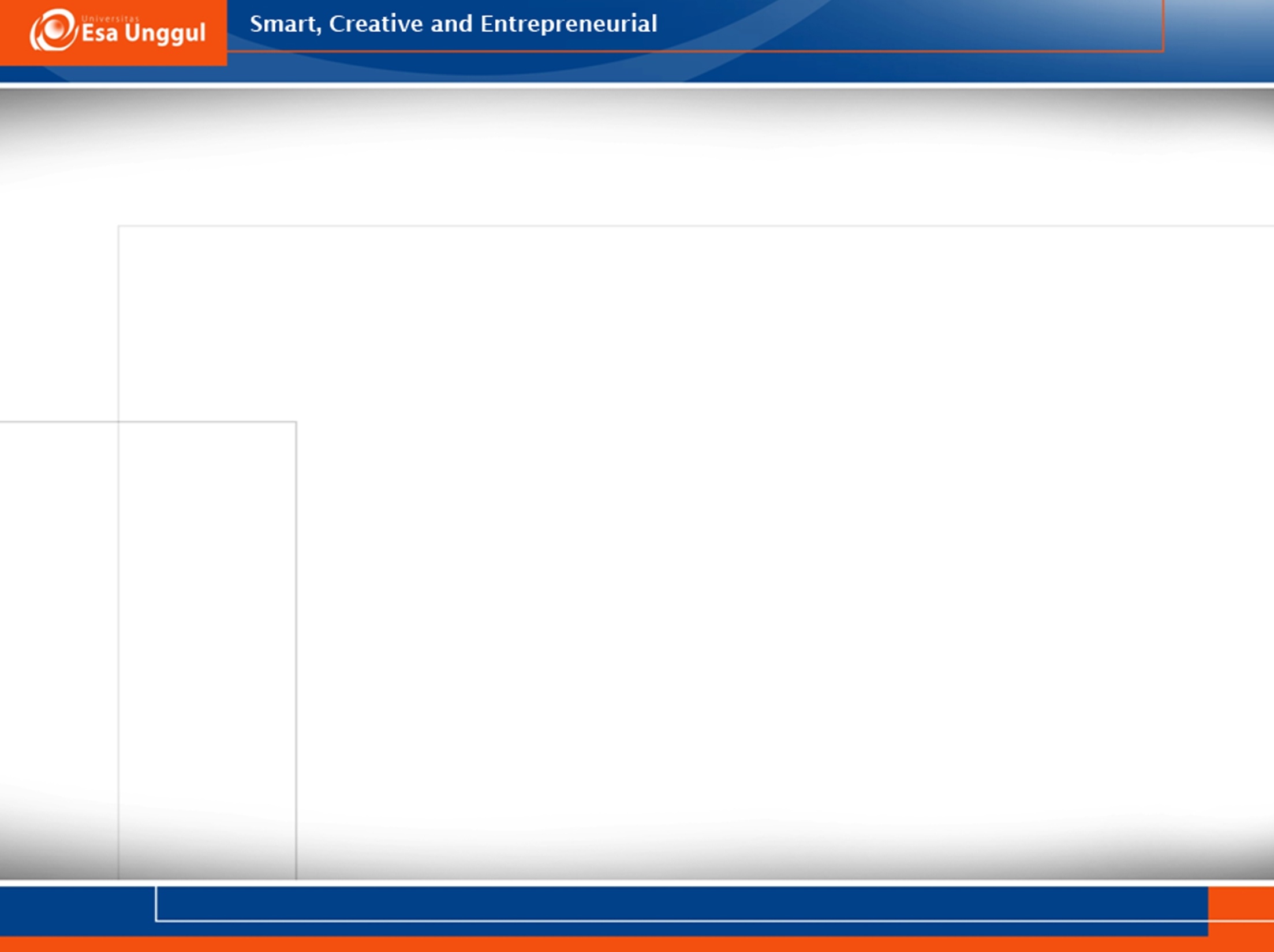 KEMAMPUAN YANG DIHARAPKAN
UMUM: 
	Mahasiswa mampu menjelaskan kebijakan akreditasi rumah sakit di Indonesia

KHUSUSMEMAHAMI:
Isi Permenkes No.12/2020 tentang 
akreditasi rumah sakit
6/23/2020
2
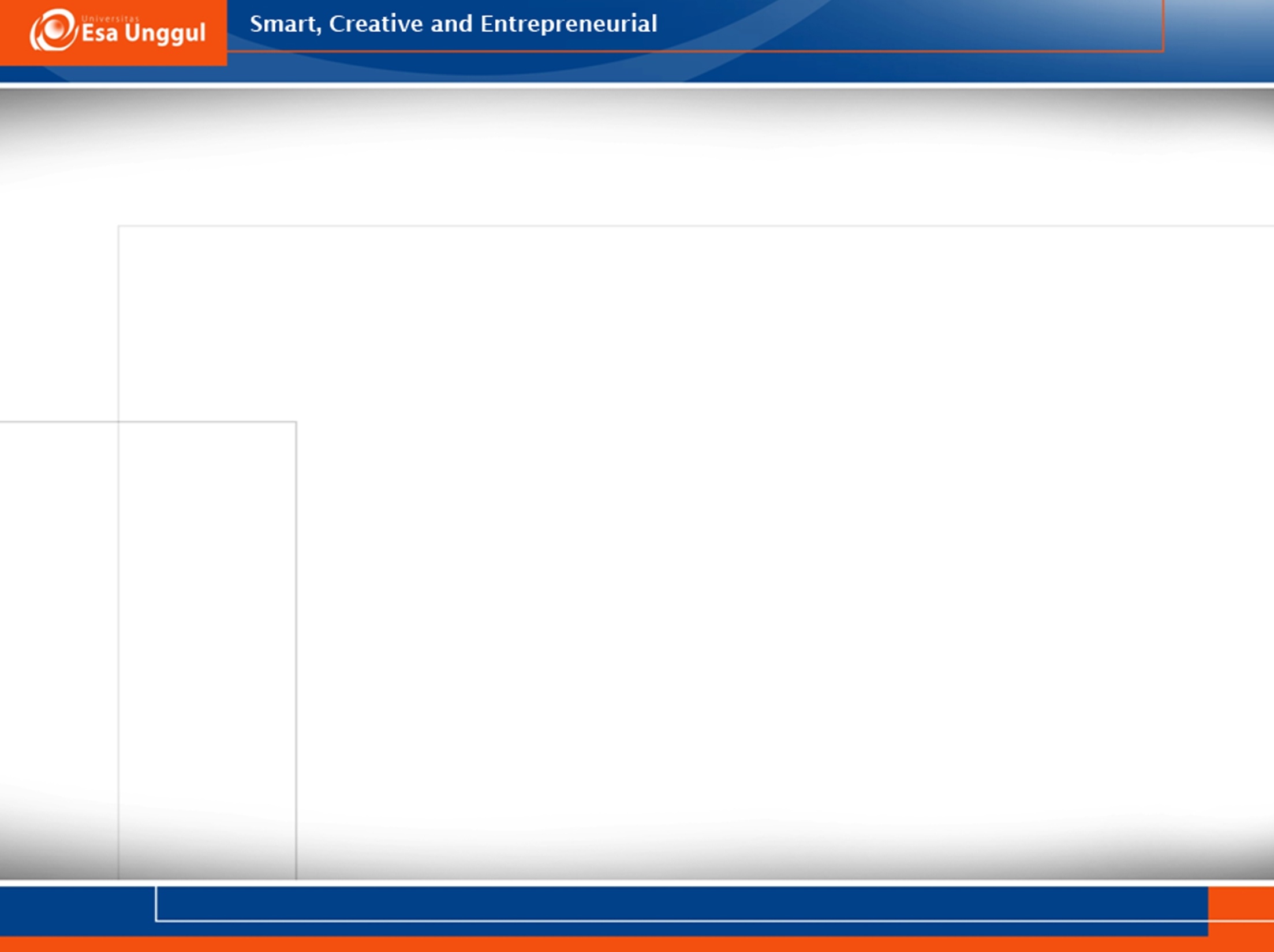 Permenkes RI No. 12 tahun 2020 tentang Akreditasi Rumah Sakit 

sebagai pengganti 

Permenkes RI No.34 Tahun 2017 tentang Akreditasi Rumah Sakit
6/23/2020
3
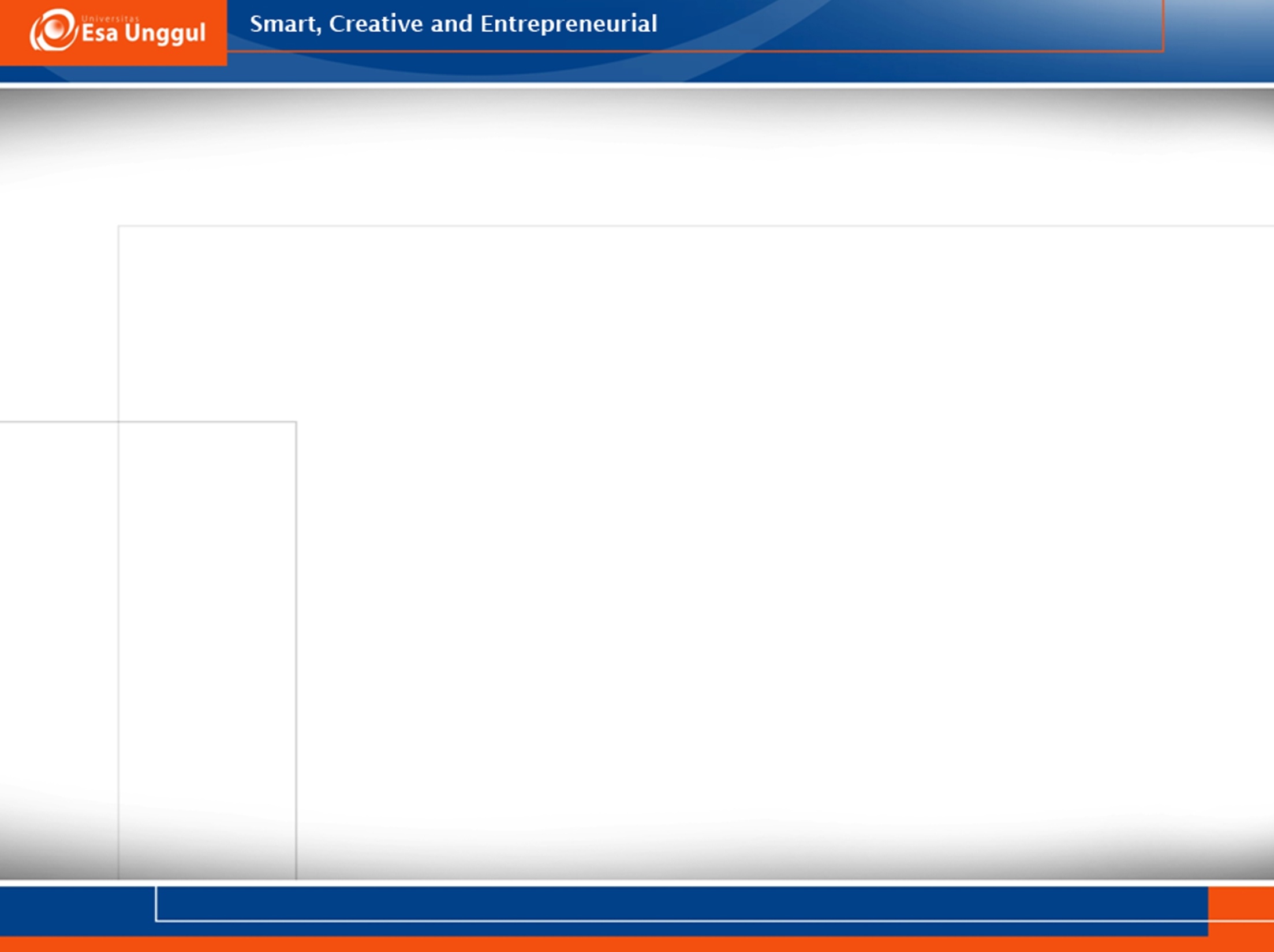 KETENTUAN UMUM
Akreditasi Rumah Sakit adalah pengakuan terhadap mutu pelayanan rumah sakit, setelah dilakukan penilaian bahwa rumah sakit telah memenuhi standar akreditasi
6/23/2020
4
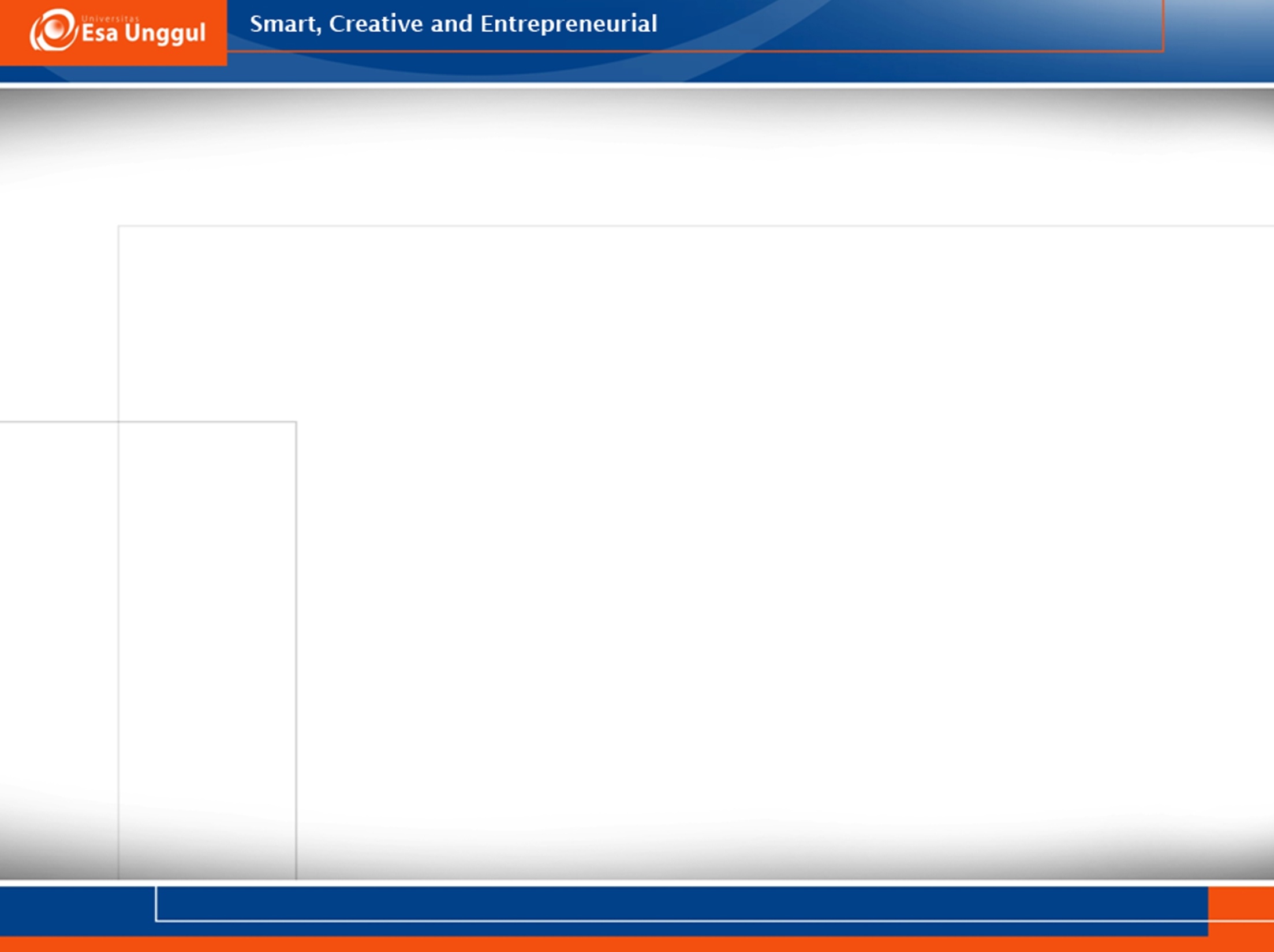 STANDAR AKREDITASI
Standar akreditasi adalah pedoman yang  berisi tingkat pencapaian yang harus dipenuhi oleh rumah sakit dalam meningkatkan mutu pelayanan dan keselamatan pasien.
6/23/2020
5
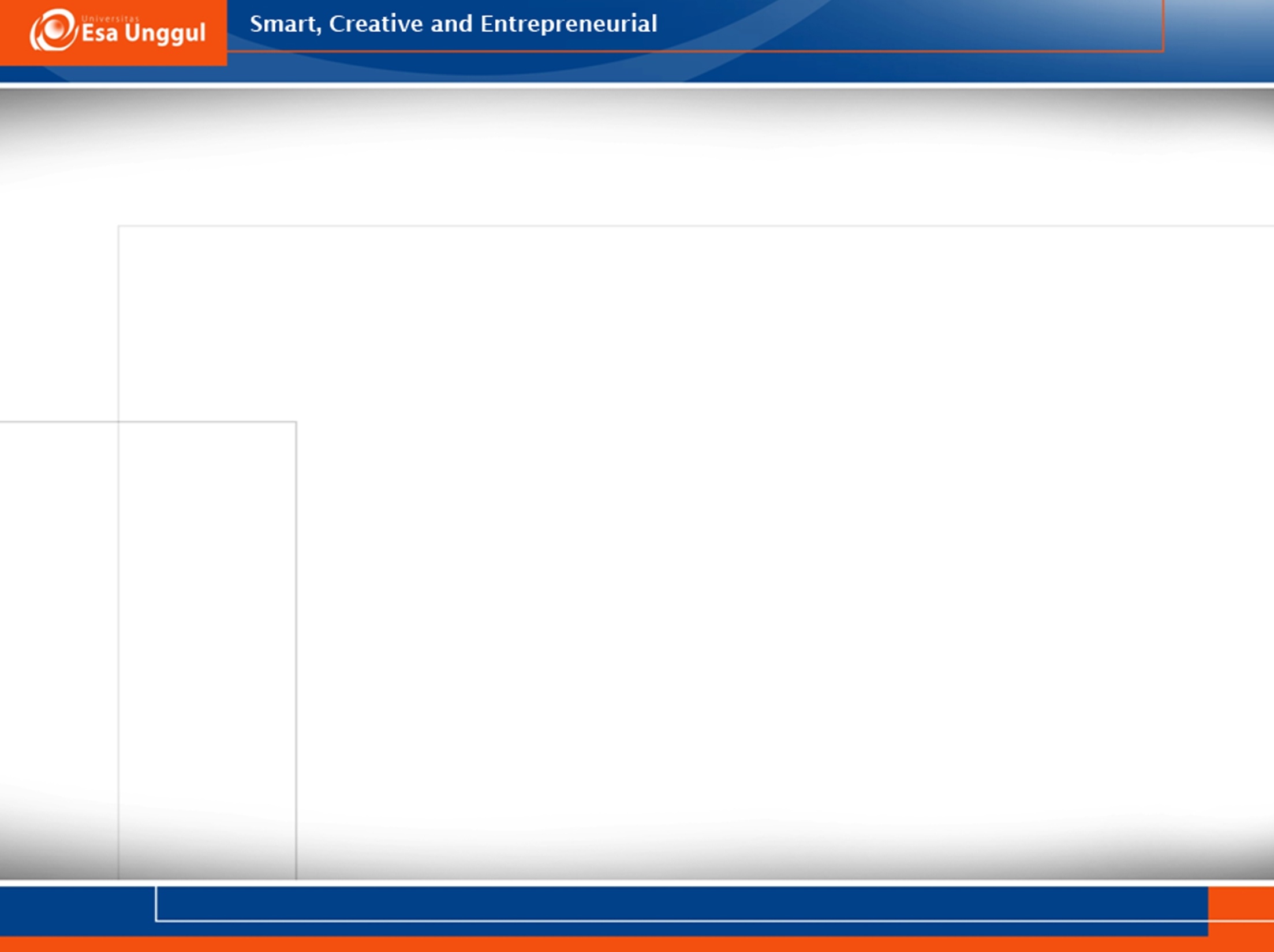 TUJUAN PENGATURAN AKREDITASI
Meningkatkan mutu pelayanan RS secara berkelanjutan dan melindungi keselamatan pasien  
Meningkatkan perlindungan bagi masyarakat, sumber daya manusia di RS, dan RS sebagai institusi
Meningkatkan tata kelola RS dan tata kelola klinis
Mendukung program pemerintah di bidang kesehatan
6/23/2020
6
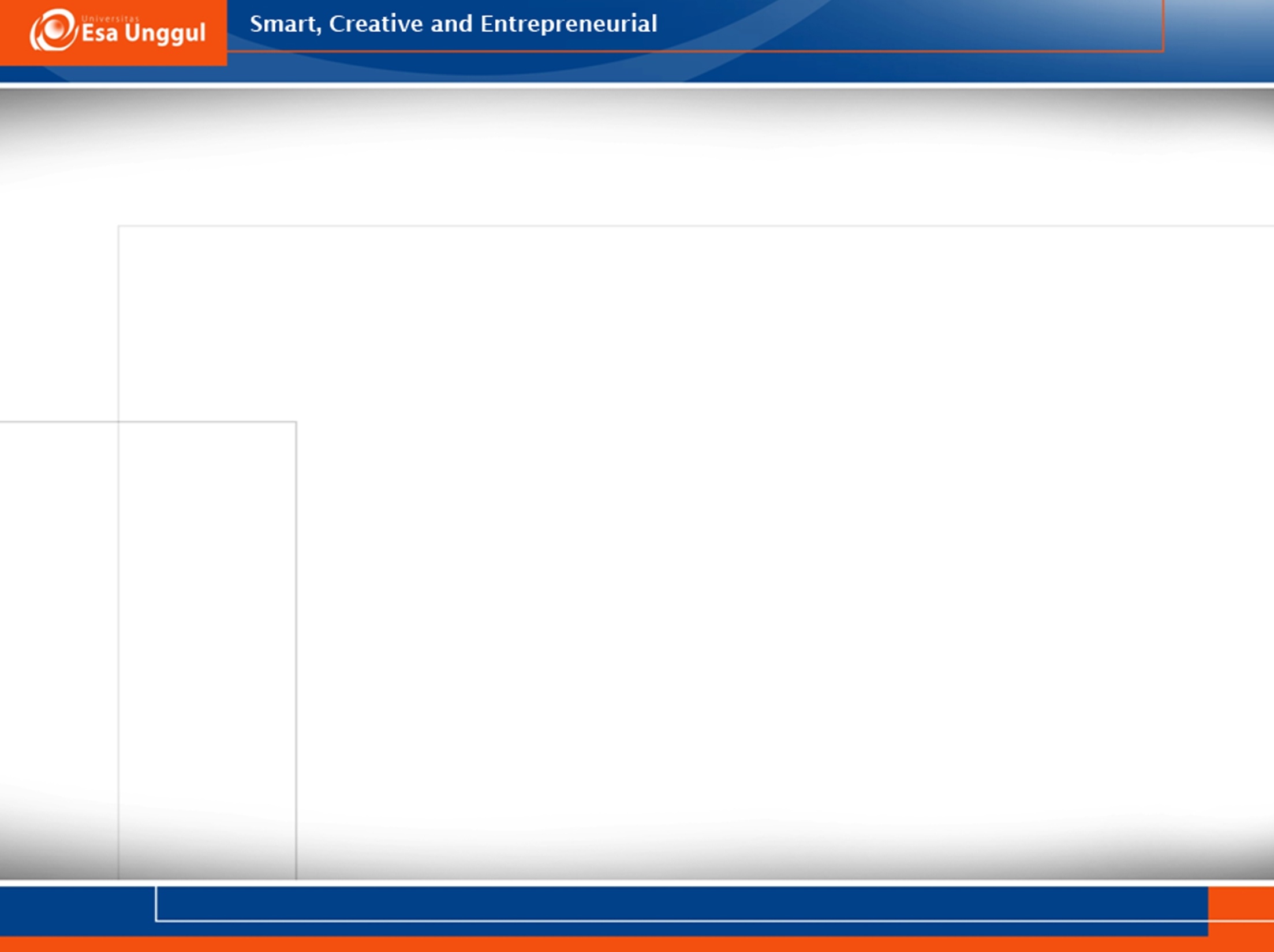 PENYELENGGARAAN AKREDITASI
Setiap rumah sakit wajib terakreditasi
Akreditasi diselengggarakan secara berkala setiap 4(empat) tahun
Akreditasi dilakukan oleh rumah sakit paling lambat setelah beroperasi 2(dua) tahun sejak memperoleh izin operasional untuk pertama kali.
6/23/2020
7
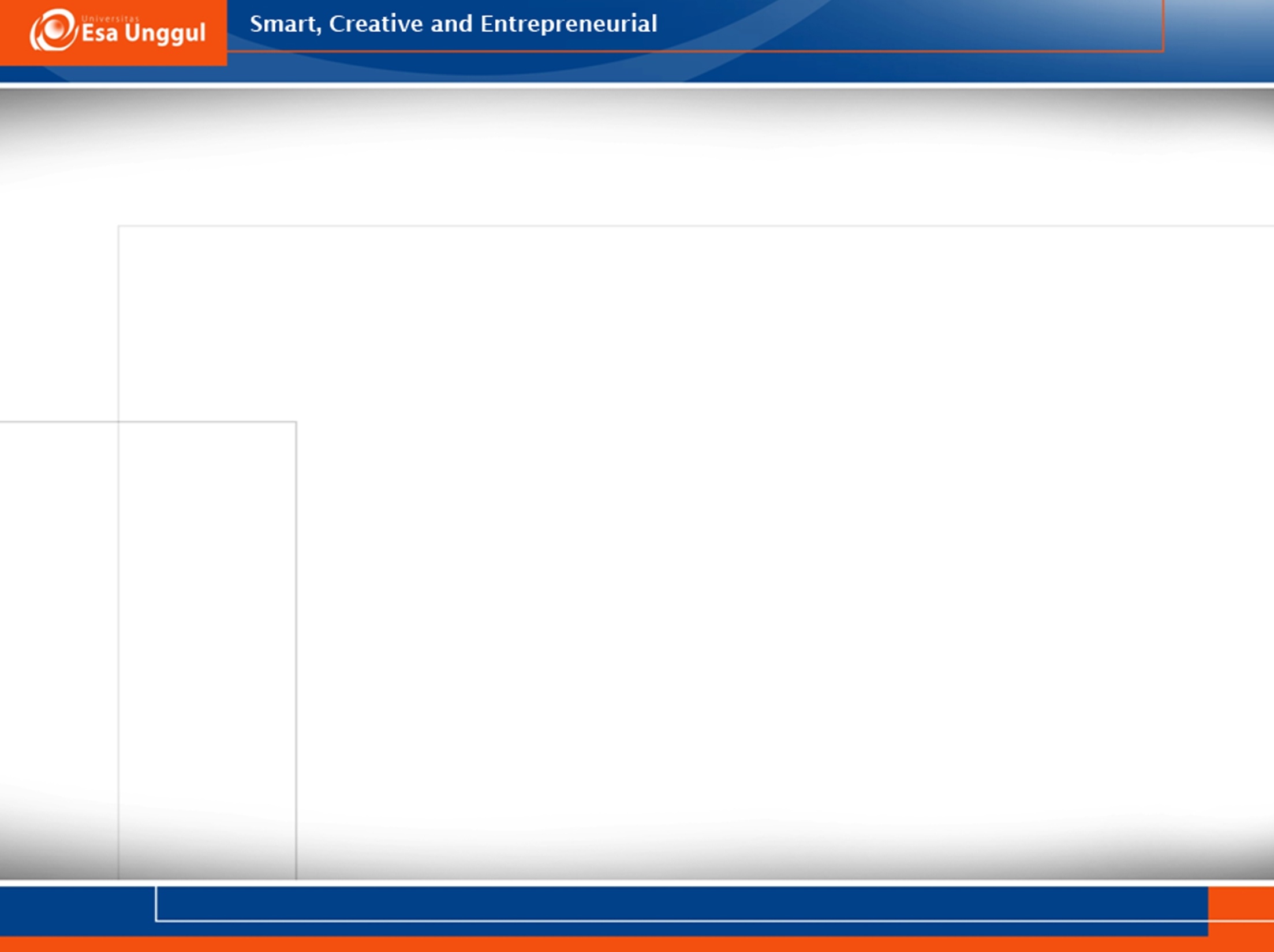 LEMBAGA INDEPENDEN PENYELENGGARA AKREDITASI
Akreditasi dilaksanakan oleh lembaga independen penyelenggara akreditasi yang berasal dari dalam/luar negeri
Lembaga independen penyelenggara akreditasi ditetapkan oleh menteri
6/23/2020
8
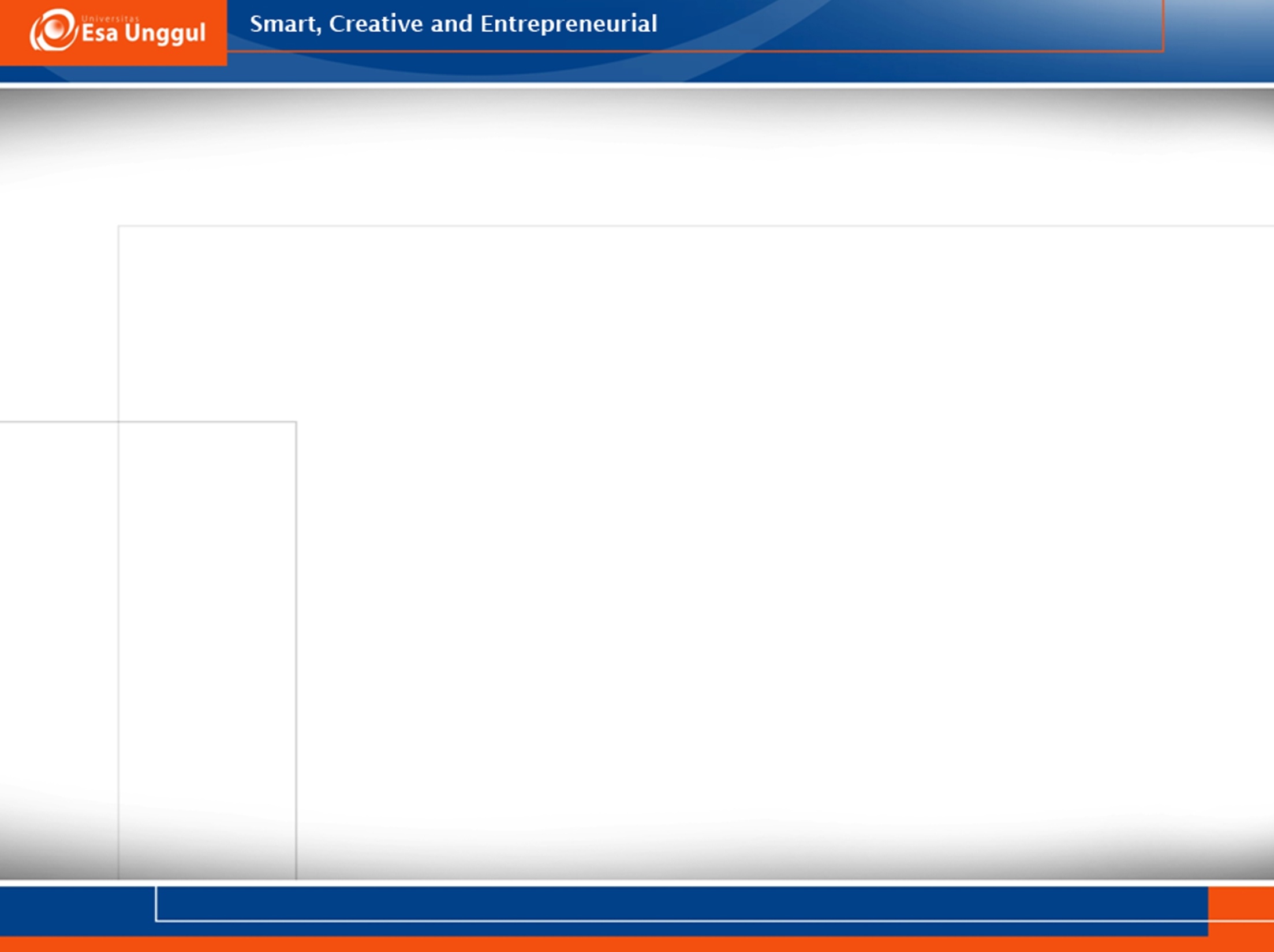 LEMBAGA INDEPENDEN PENYELENGGARA AKREDITASI WAJIB:
Melaksanakan akreditasi dengan menggunakan standar akreditasi yang telah disetujui oleh menteri
Melaporkan rumah sakit yang telah terakreditasi oleh lembaga tersebut kepada Menteri melalui Direktur Jenderal
6/23/2020
9
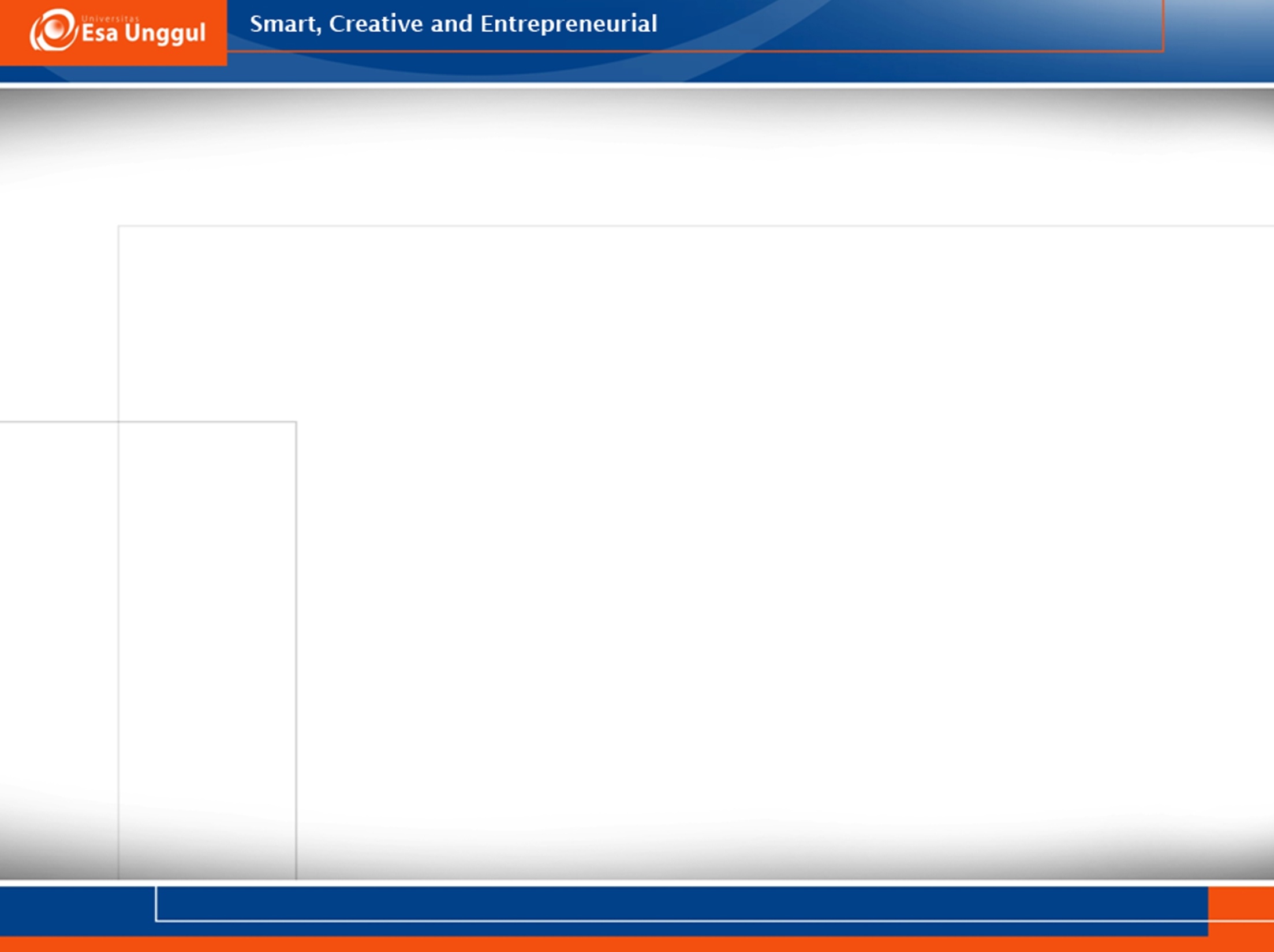 KEGIATAN AKREDITASI
Meliputi:
Persiapan, dilakukan oleh RS yang akan menjalani proses akreditasi, untuk pemenuhan standar akreditasi dalam rangka survei akreditasi
Pelaksanaan akreditasi, dilakukan oleh lembaga independen penyelenggara akreditasi yang meliputi: survei akreditasi dan penetapan status akreditasi
Pascaakreditasi
6/23/2020
10
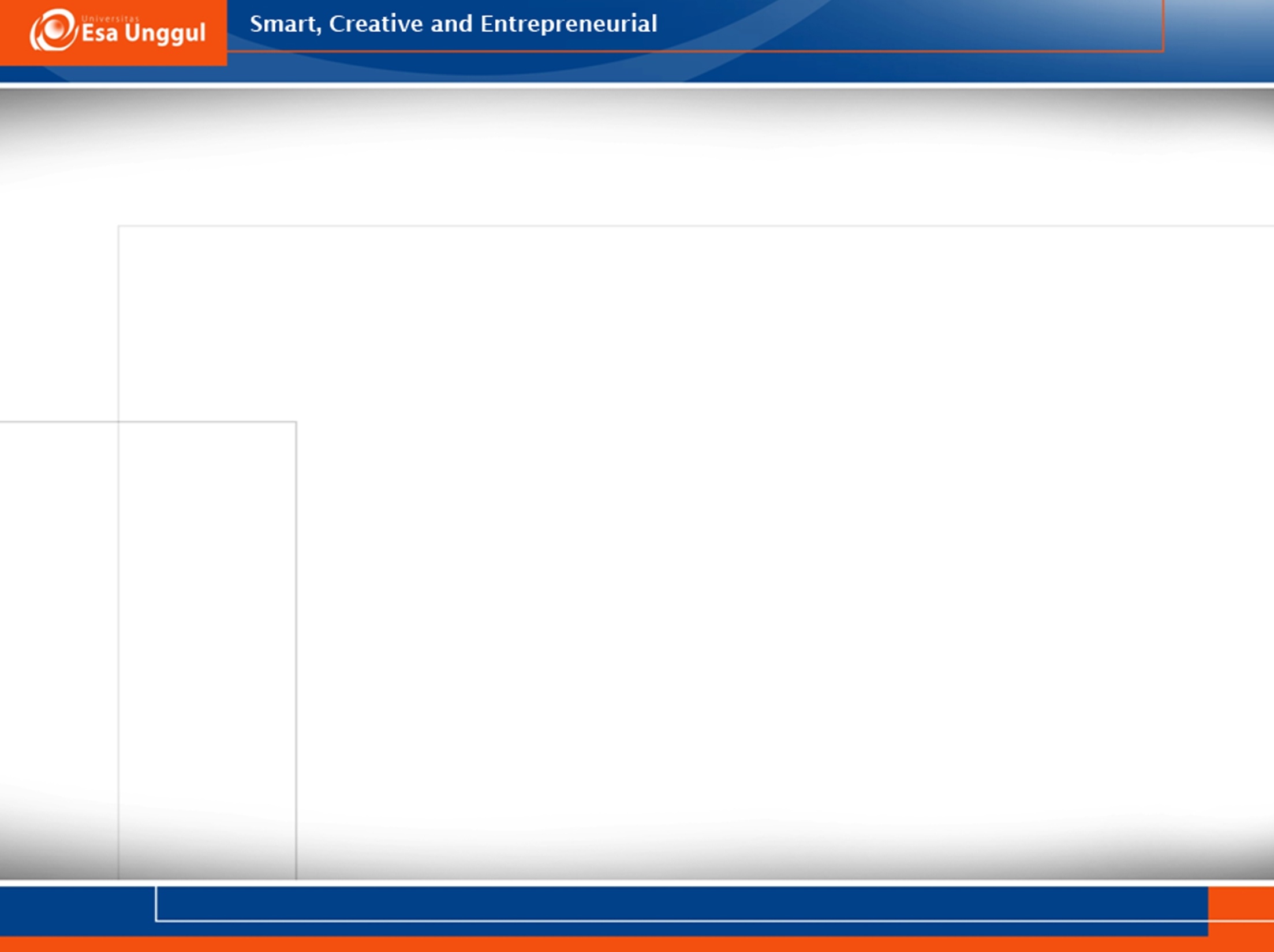 SURVEI AKREDITASI
Survei akreditasi merupakan penilaian untuk mengukur pencapaian dan cara penerapan standar akreditasi
Survei akreditasi dilakukan oleh surveior dari lembaga independen penyelenggara akreditasi
6/23/2020
11
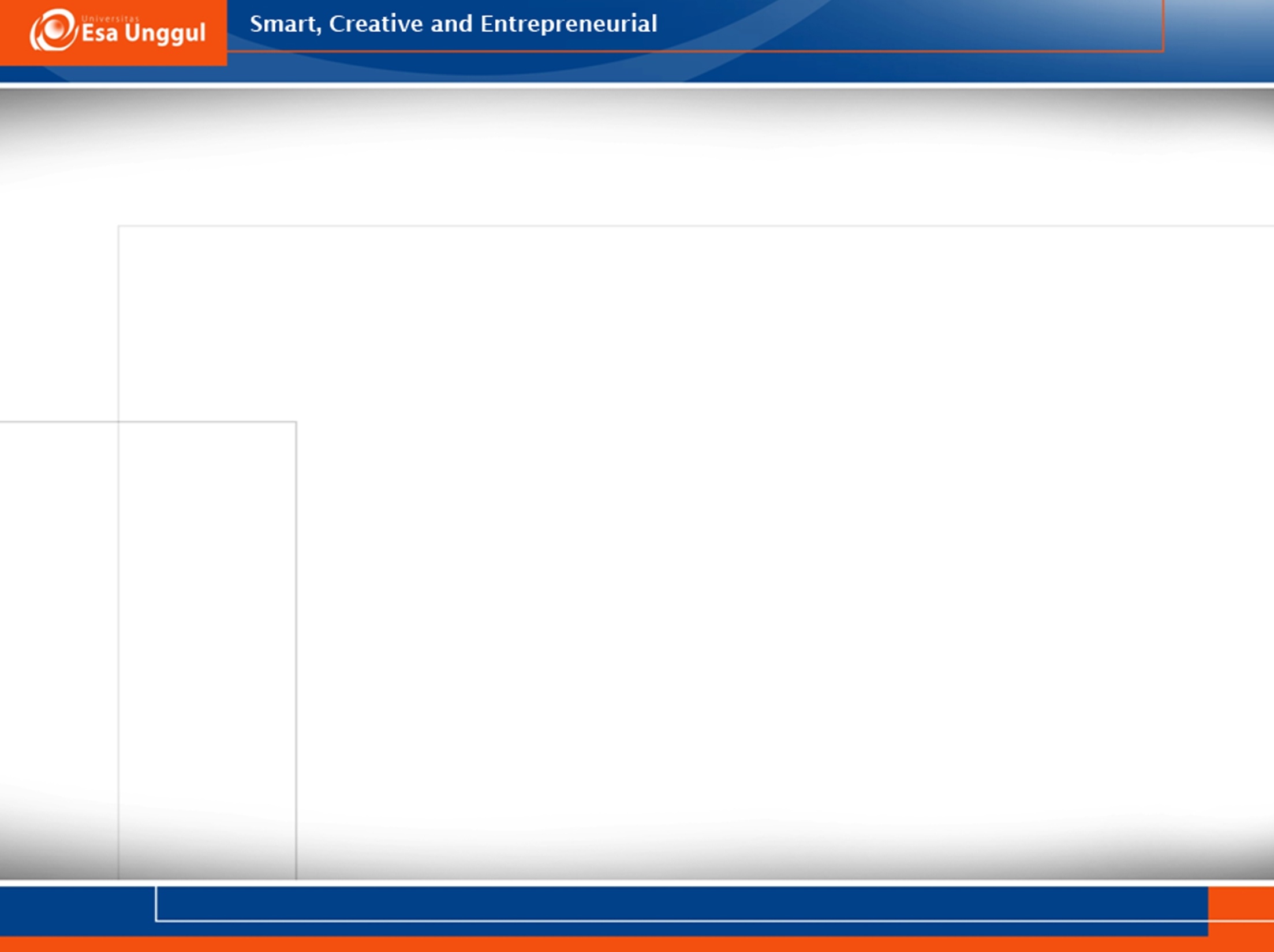 SURVEI AKREDITASI
Surveior harus memberikan laporan hasil survei akreditasi kepada lembaga independen penyelenggara akreditasi terhadap rumah sakit yang dinilainya.
Dalam laporan hasil survei akreditasi terdapat perbaikan, lembaga independen penyelenggara akreditasi harus memberikan rekomendasi perbaikan kepada rumah sakit
6/23/2020
12
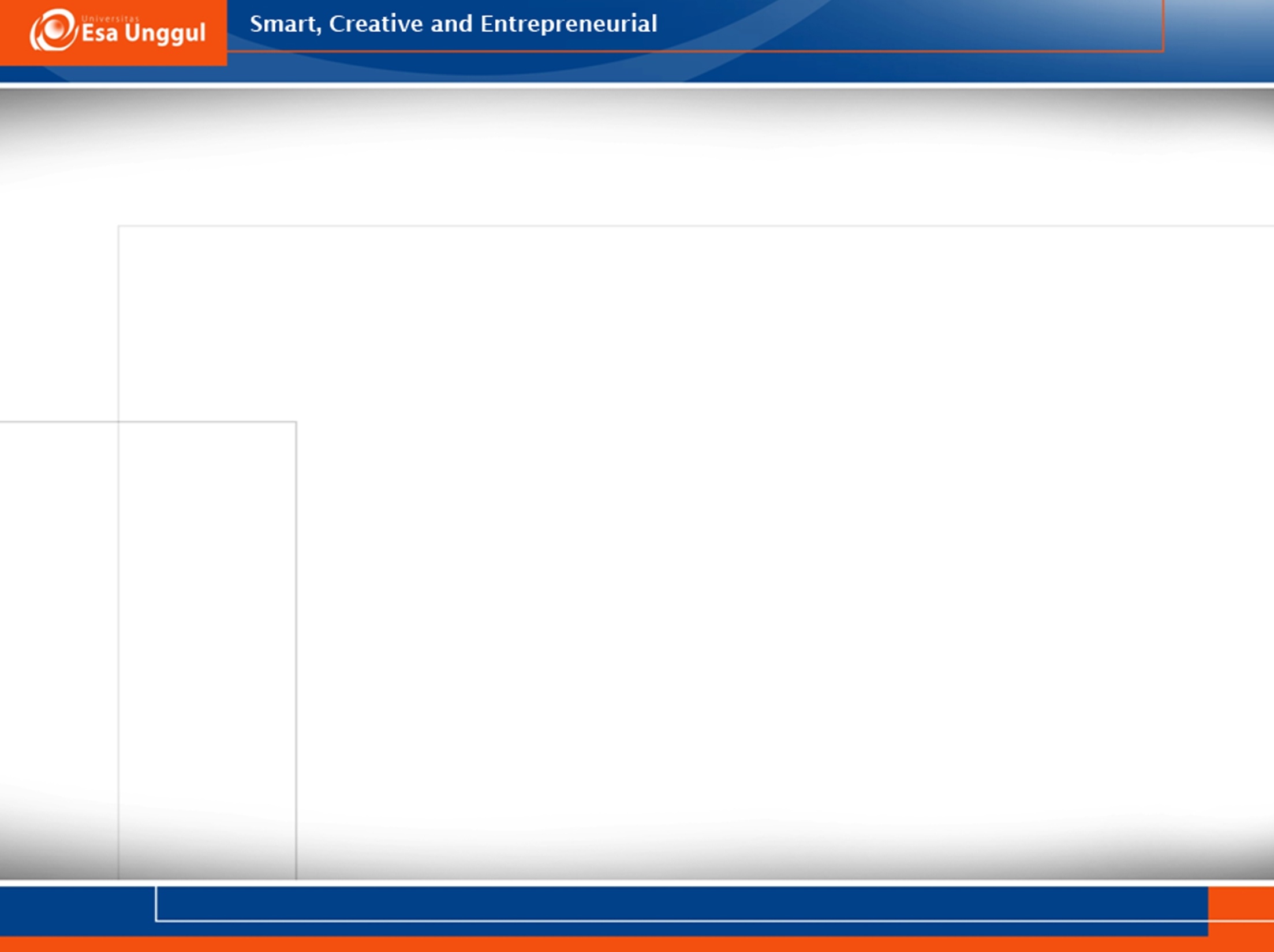 PENETAPAN STATUS
Penetapan status akreditasi dilakukan oleh lembaga independen penyelenggara akreditasi berdasarkan laporan hasil survei akreditasi dari surveior
Rumah sakit yang mendapat penetapan status akreditasi diberikan sertifikat akreditasi
6/23/2020
13
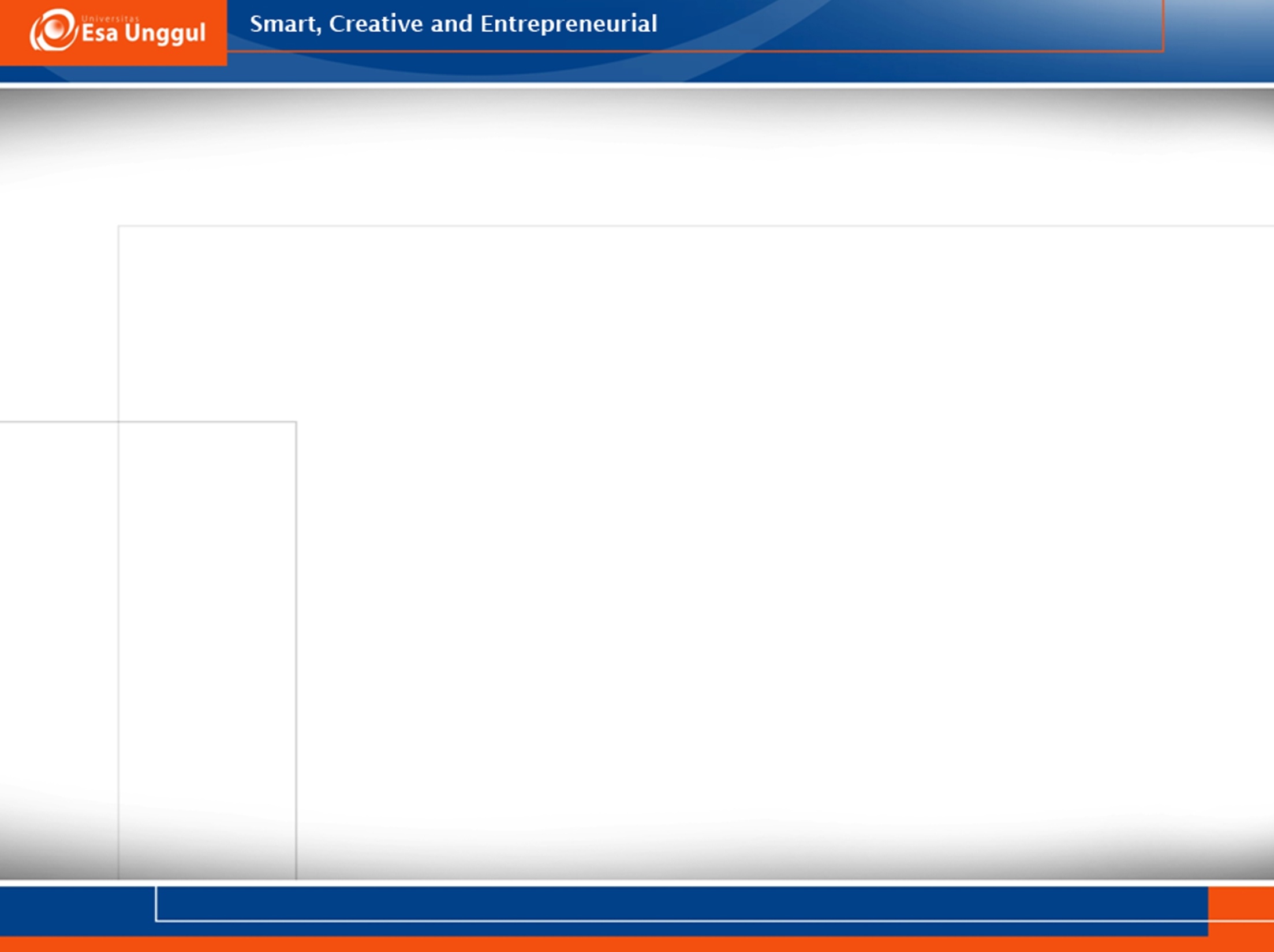 PENETAPAN STATUS
Sertifikat akreditasi berlaku selama 4(empat) tahun
Dalam hal rumah sakit mendapatkan rekomendasi perbaikan, rumah sakit harus membuat perencanaan perbaikan strategis untuk memenuhi standar akreditasi yang belum tercapai
6/23/2020
14
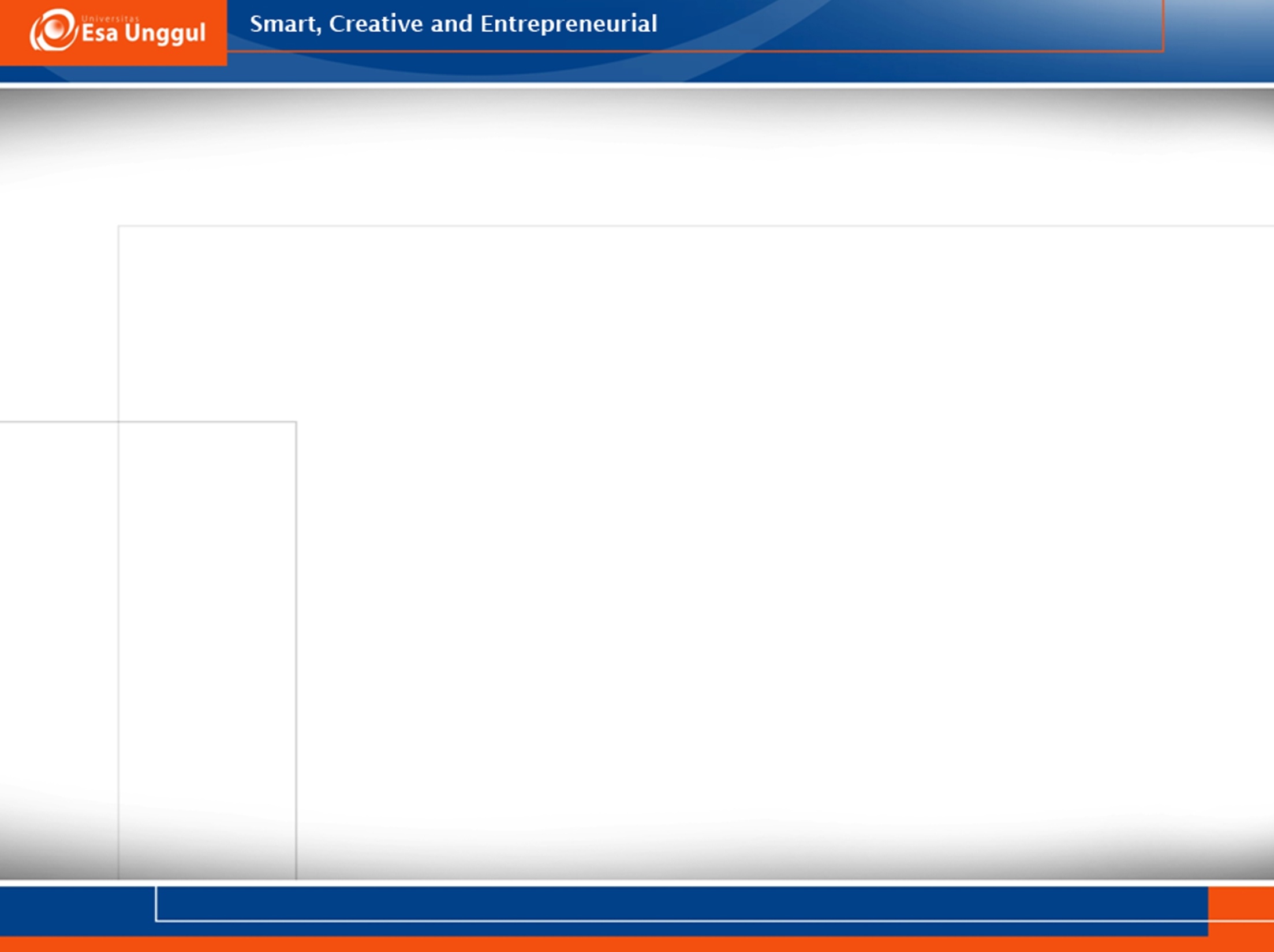 PASCAAKREDITASI
Kegiatan pascaakreditasi dilakukan oleh rumah sakit melalui penyampaian perencanaan perbaikan strategis kepada lembaga independen penyelenggara akreditasi dengan memanfaatkan teknologi informasi dan komunikasi
6/23/2020
15
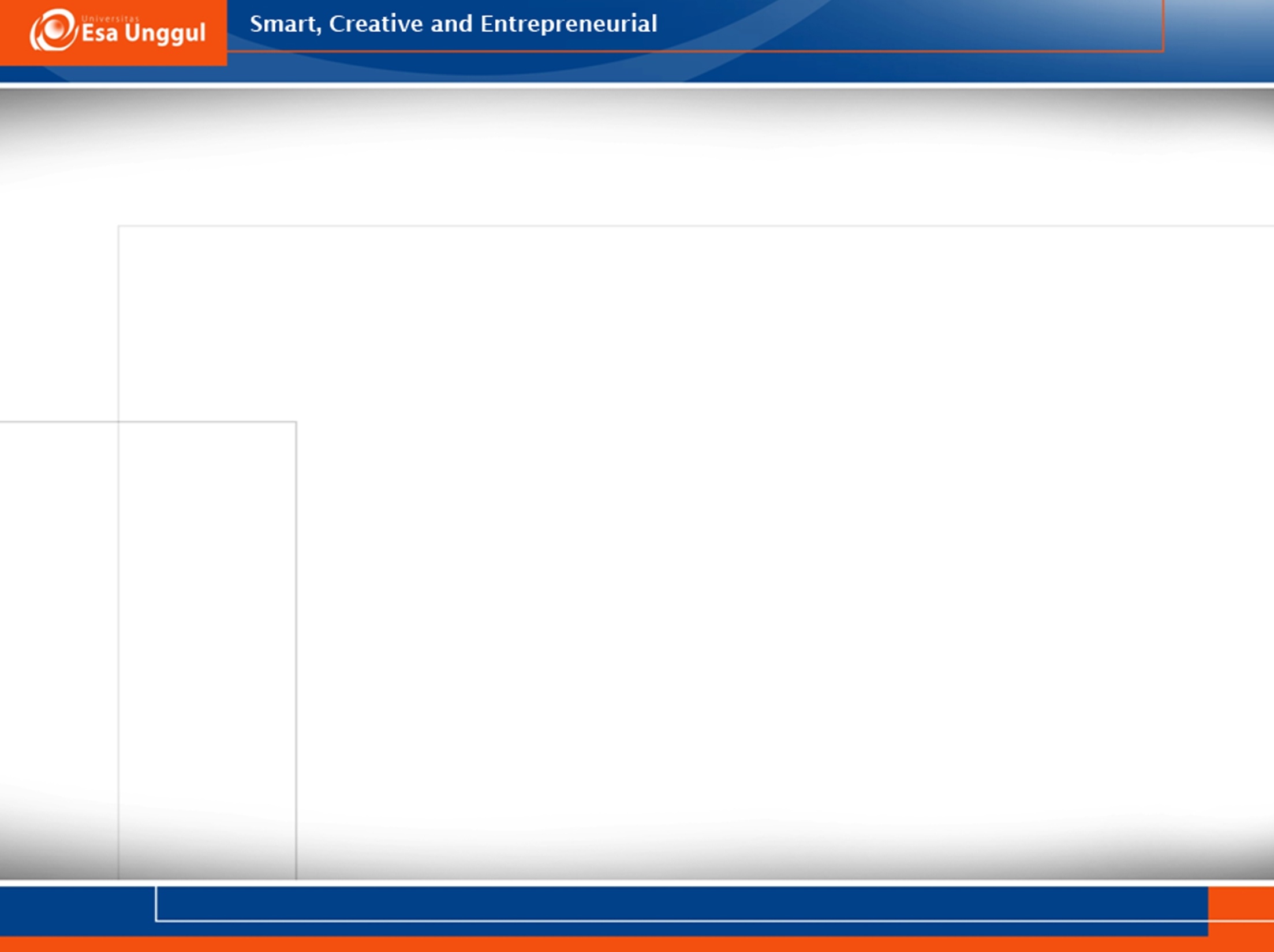 PASCAAKREDITASI
Perencanaan perbaikan strategis dilakukan berdasarkan rekomendasi perbaikan dari lembaga independen penyelenggara akreditasi
6/23/2020
16
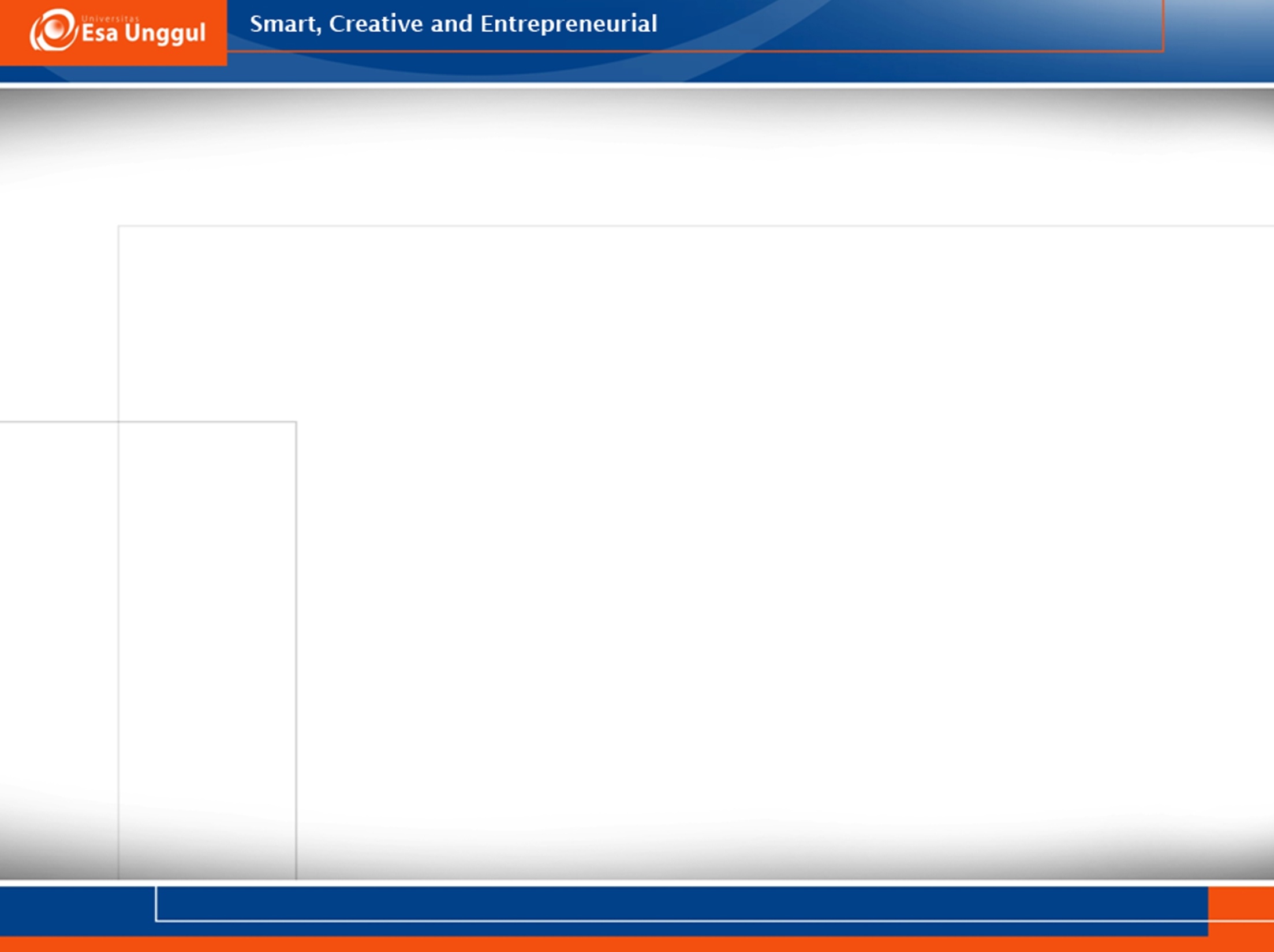 PASCAAKREDITASI
Lembaga independen penyelenggara akreditasi harus melakukan evaluasi terhadap perencanaan perbaikan strategis yang hasilnya disampaikan kepada rumah sakit dengan memanfaatkan teknologi informasi dan komunikasi
6/23/2020
17
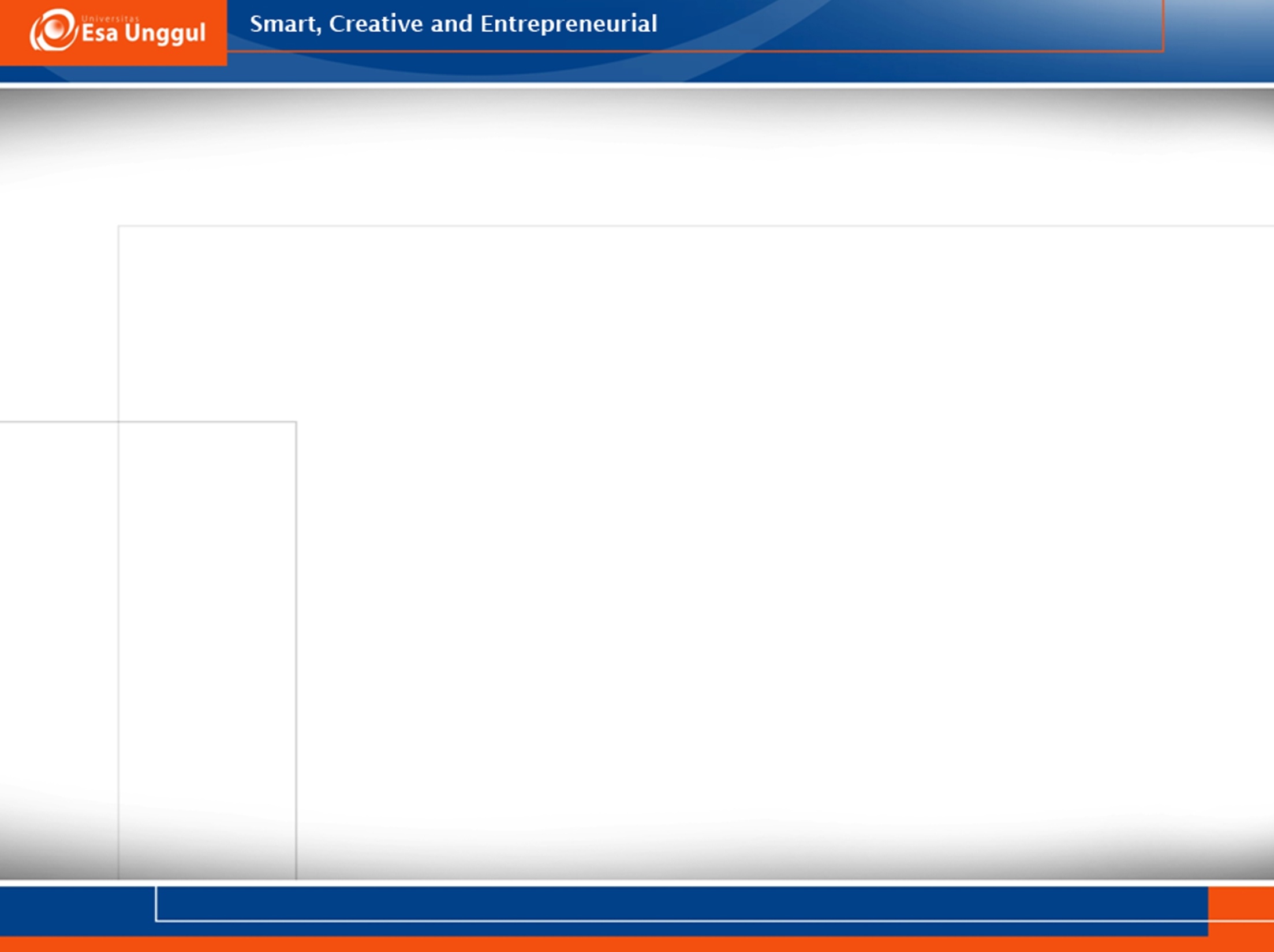 PASCAAKREDITASI
Lembaga independen penyelenggara akreditasi melakukan evaluasi:
Pada tahun ke 2(dua) sejak status akreditasi diterapkan dan/atau
Sewaktu waktu apabila mendapat rekomendasi dari Kementerian Kesehatan telah terjadi tindakan yang membahayakan keselamatan pasien di rumah sakit
Dengan memanfaatkan teknologi informasi dan komunikasi
6/23/2020
18
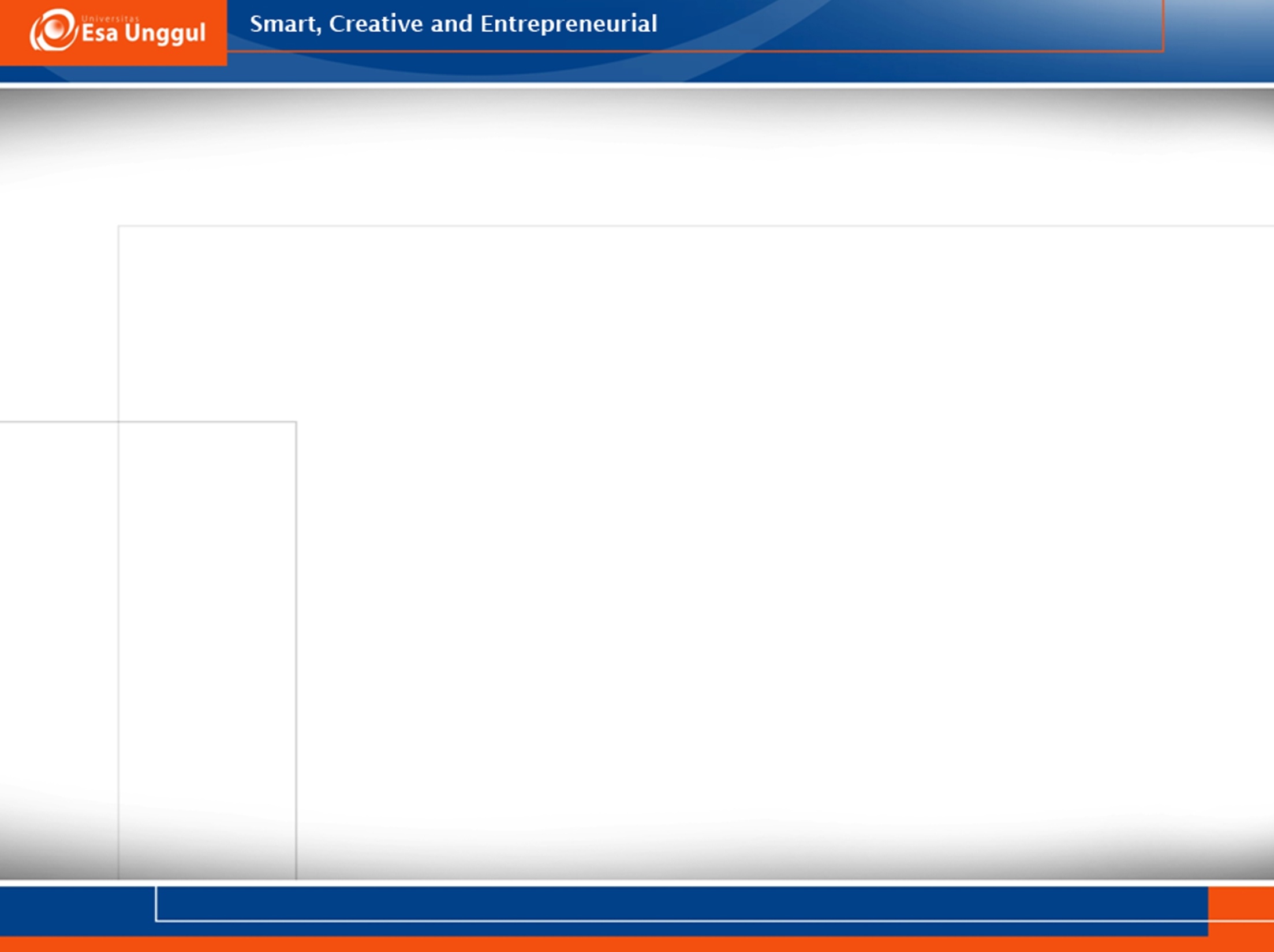 PASCAAKREDITASI
Selain perencanaan perbaikan strategis , rumah sakit harus memberikan laporan:
Pemenuhan indikator nasional mutu pelayanan kesehatan rumah sakit
Insiden keselamatan pasien
Kepada Kementerian Kesehatan
6/23/2020
19
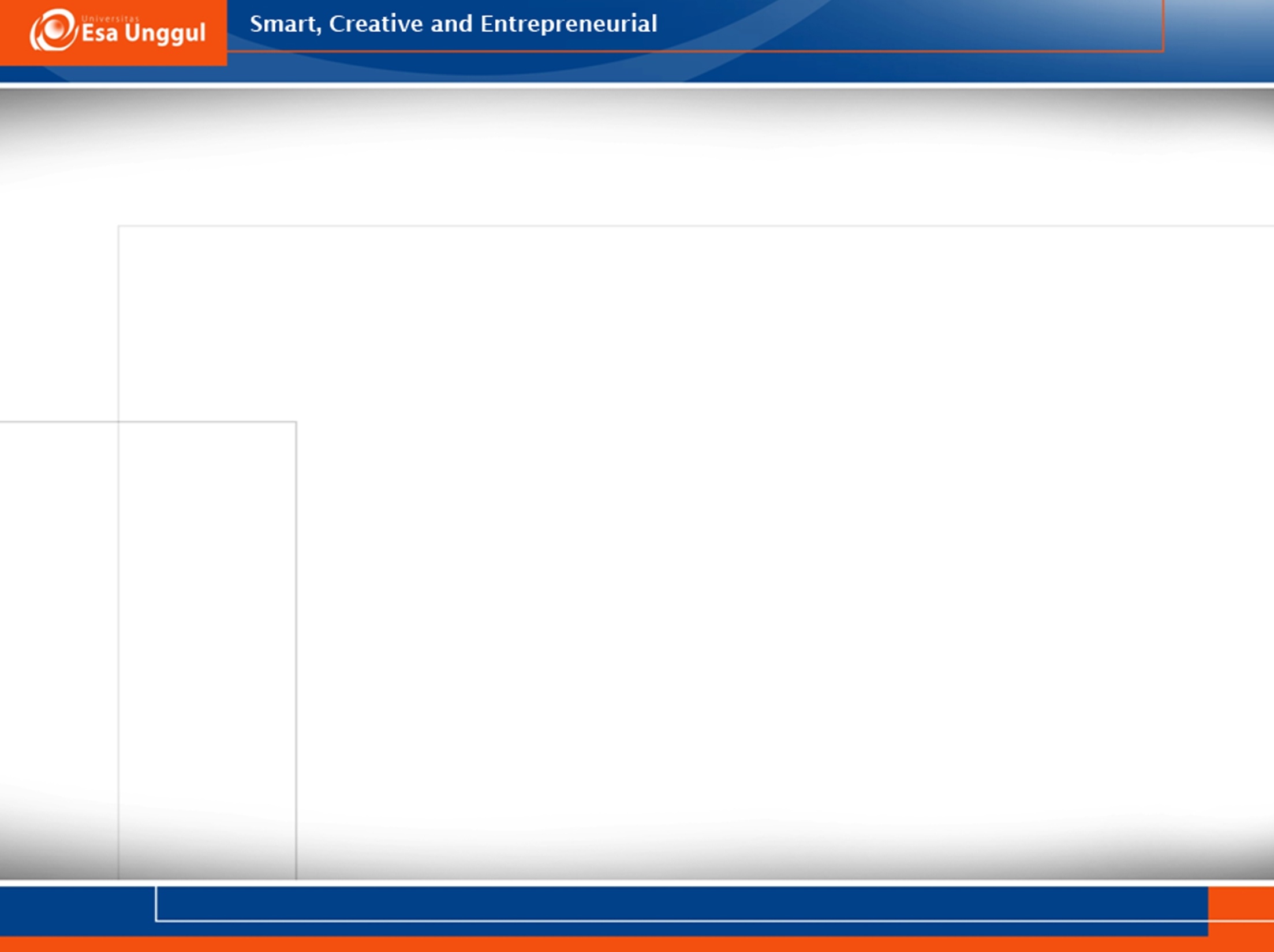 PASCAAKREDITASI
RS harus mempertahankan dan/atau meningkatkan mutu pelayanan RS sesuai dengan rekomendasi dari lembaga independen penyelenggara akreditasi
RS yang telah memiliki status akreditasi harus melaporkan status akreditasi RS kepada menteri dengan memanfaatan teknologi informasi dan komunikasi
6/23/2020
20
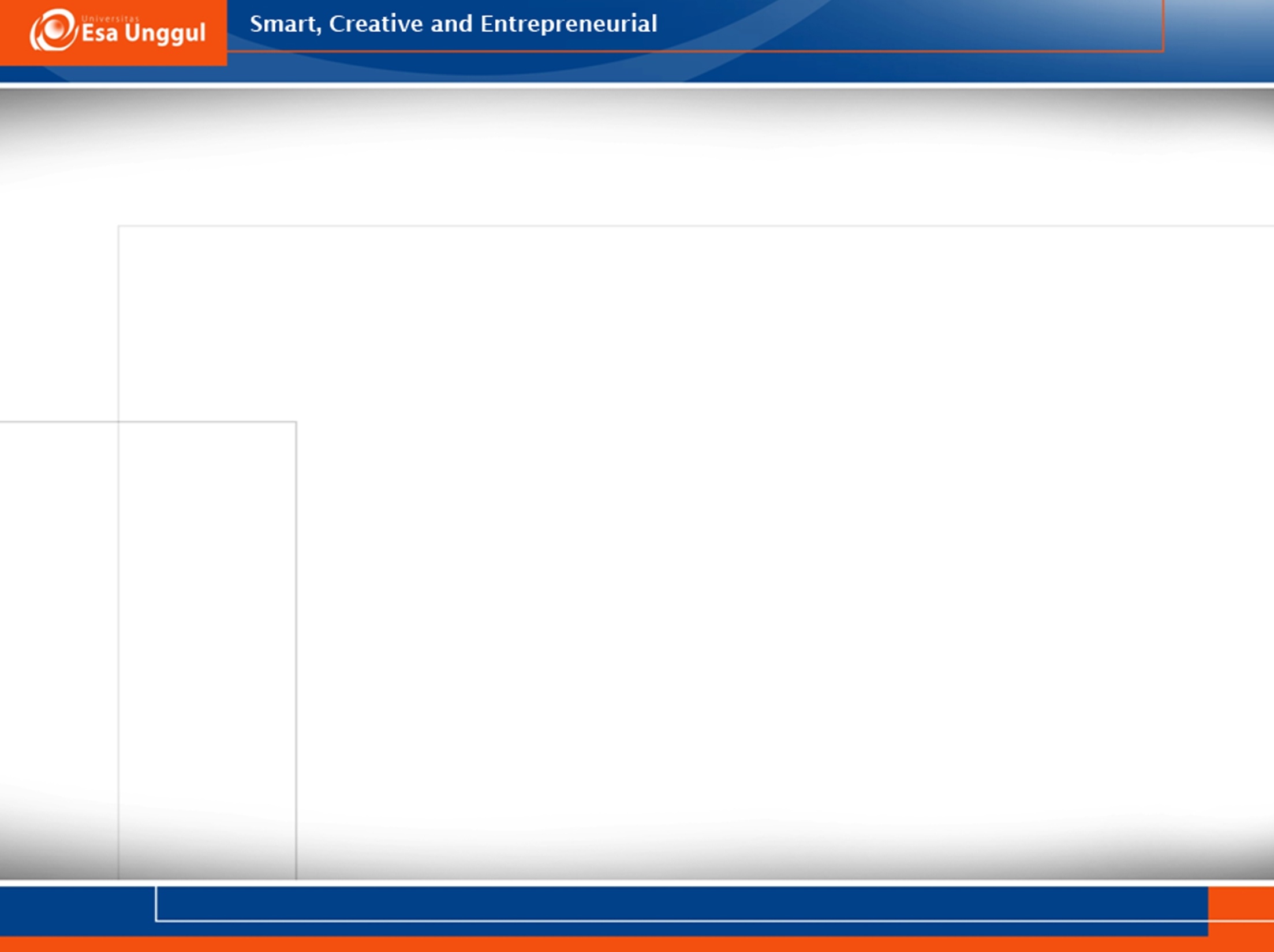 PASCAAKREDITASI
RS yang telah memiliki status akreditasi dapat mencantumkan kata “terakreditasi” di bawah atau di belakang nama rumah sakitnya dengan huruf lebih kecil dan mencantumkan nama lembaga penyelenggara akreditasi yang melakukan akreditasi serta masa berlaku status akreditasinya
6/23/2020
21
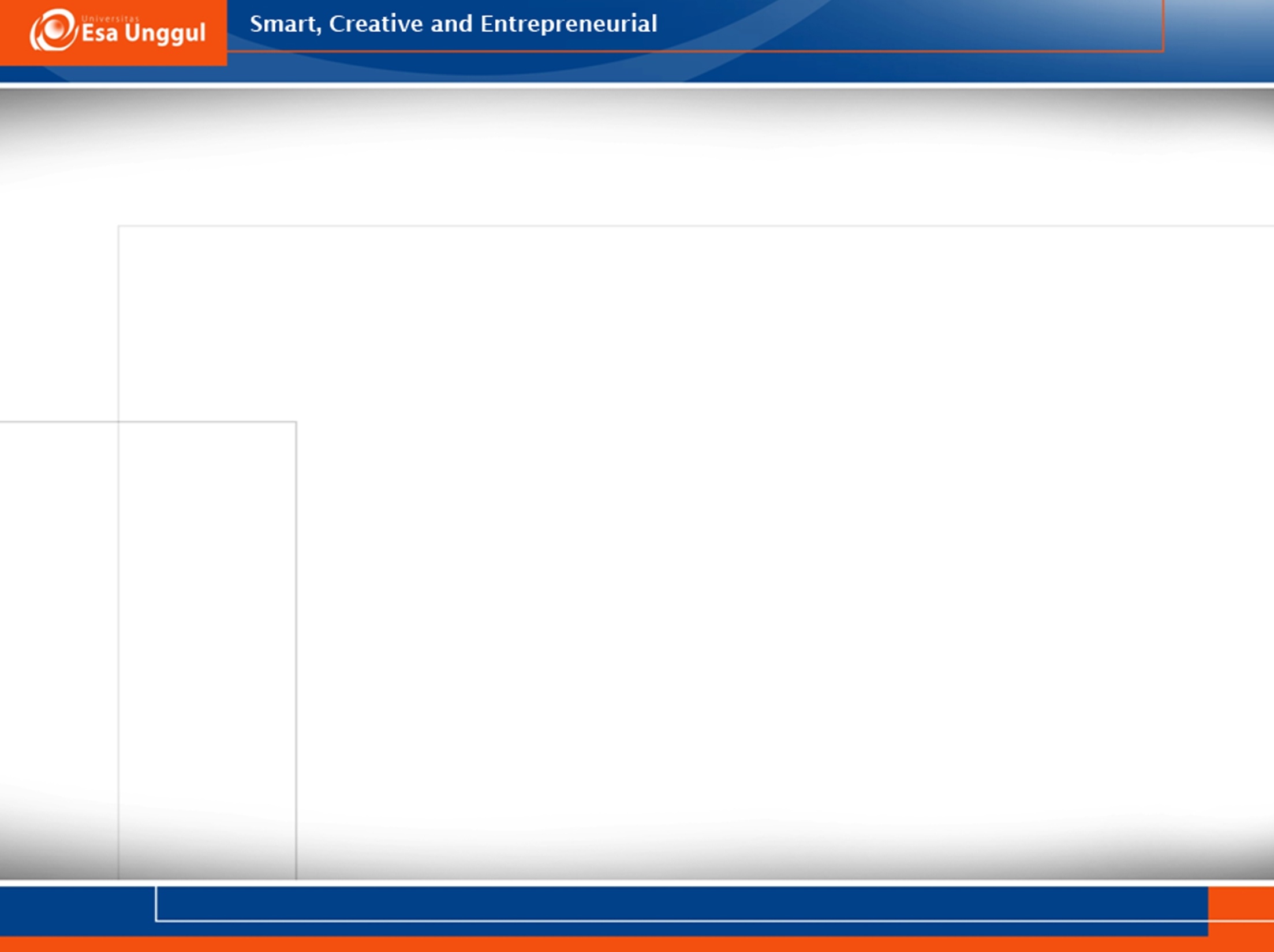 PASCAAKREDITASI
RS harus melakukan perpanjangan  akreditasi sebelum masa berlaku status akreditasinya berakhir
Perpanjangan akreditasi dilakukan melalui lembaga independen akreditasi untuk mendapatkan status akreditasi baru
6/23/2020
22
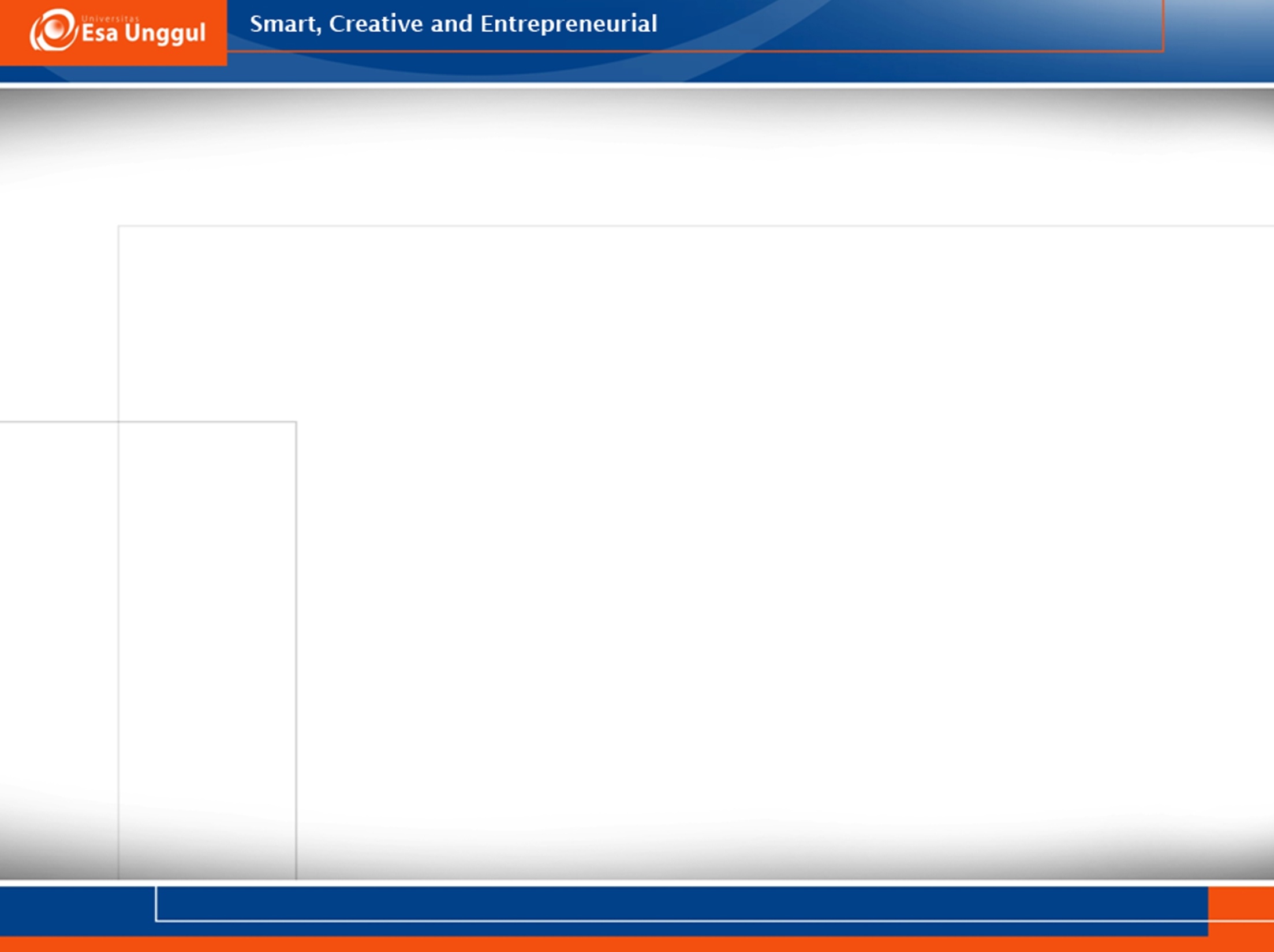 KEWAJIBAN PEMERINTAH
Pemerintah pusat dan pemerintah daerah wajib mendukung, memotivasi, mendorong dan memperlancar penyelenggaraan akreditasi baik untuk RS milik pemerintah maupun swasta sesuai ketentuan peraturan perundang-undangan
6/23/2020
23
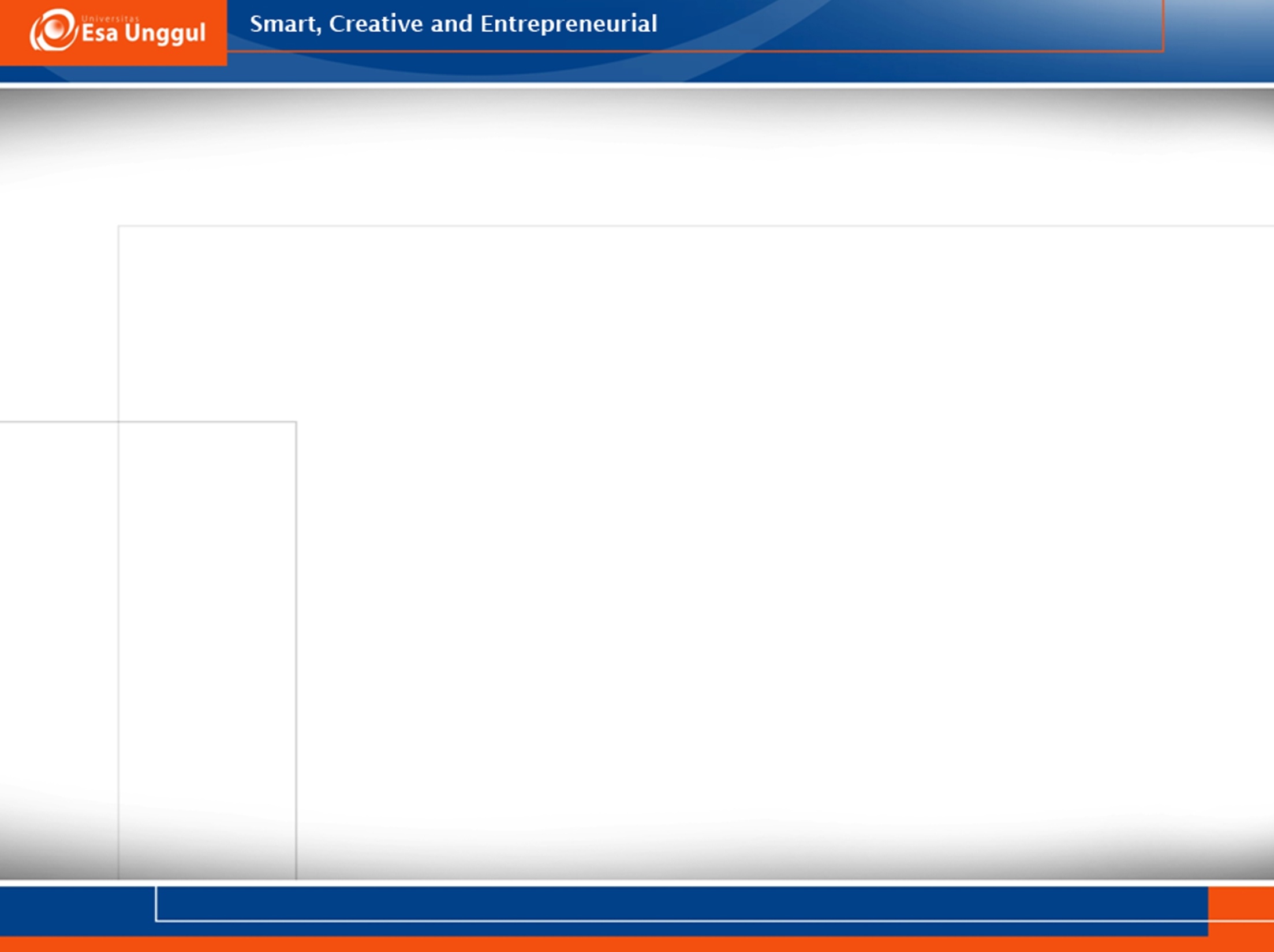 PEMBINAAN DAN PENGAWASAN
Menteri, gubernur, dan/atau bupati/wali kota melakukan pembinaan dan pengawasan terhadap kegiatan penyelenggaraan akreditasi sesuai dengan ketentuan peraturan perundangan-undangan
Melibatkan asosiasi perumahsakitan yg dikoordinasikan oleh perhimpunan RS
6/23/2020
24
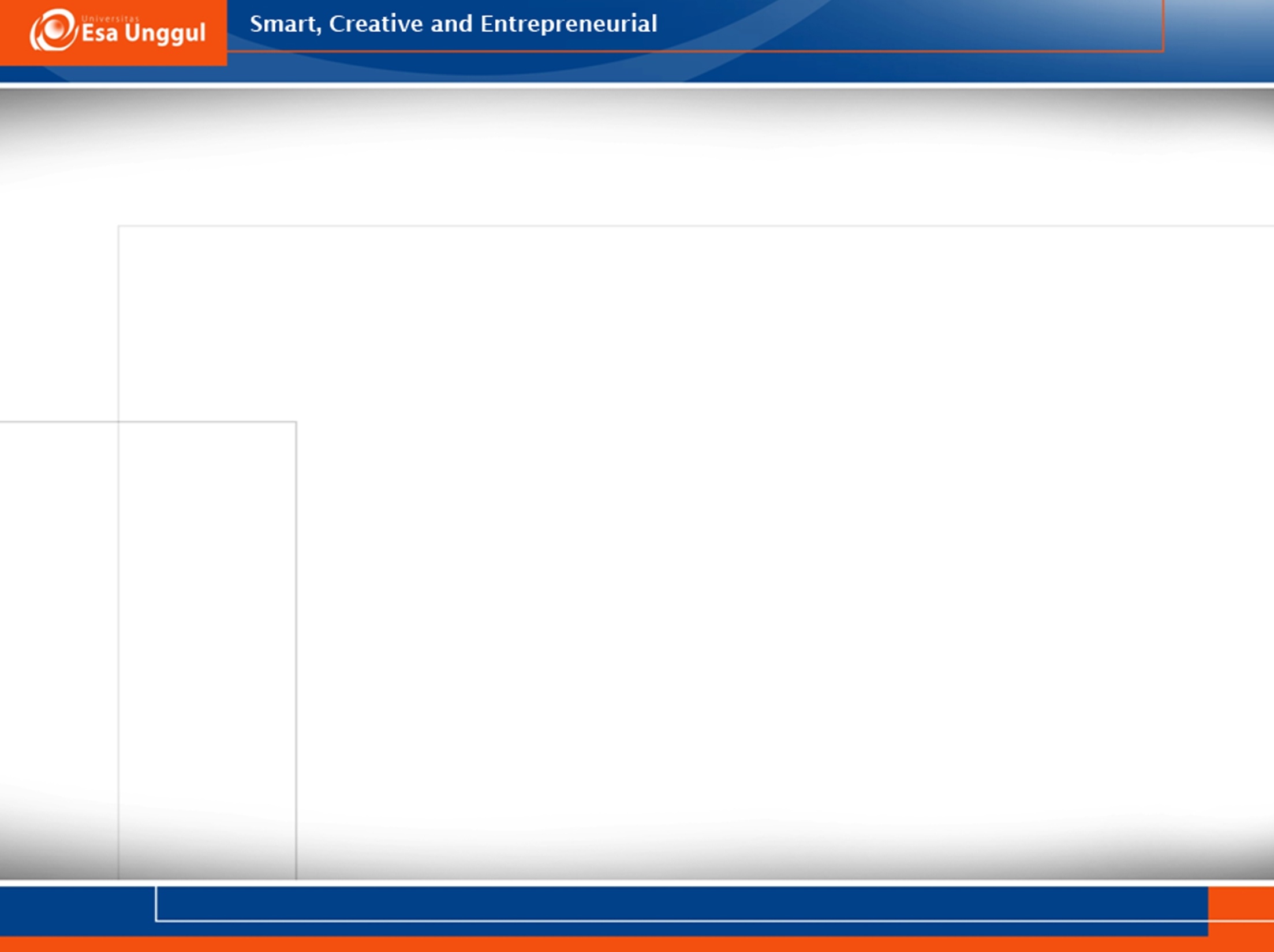 PEMBINAAN DAN PENGAWASAN
Pembinaan dan pengawasan bertujuan agar RS dapat mempertahankan dan/ atau meningkatkan mutu pelayanan RS
Pembinaan dan pengawasan dilakukan melalui advokasi, sosialisasi, supervisi, konsultasi, dan bimbingan teknis, pendidikan dan pelatihan, pemantauan dan evaluasi
6/23/2020
25
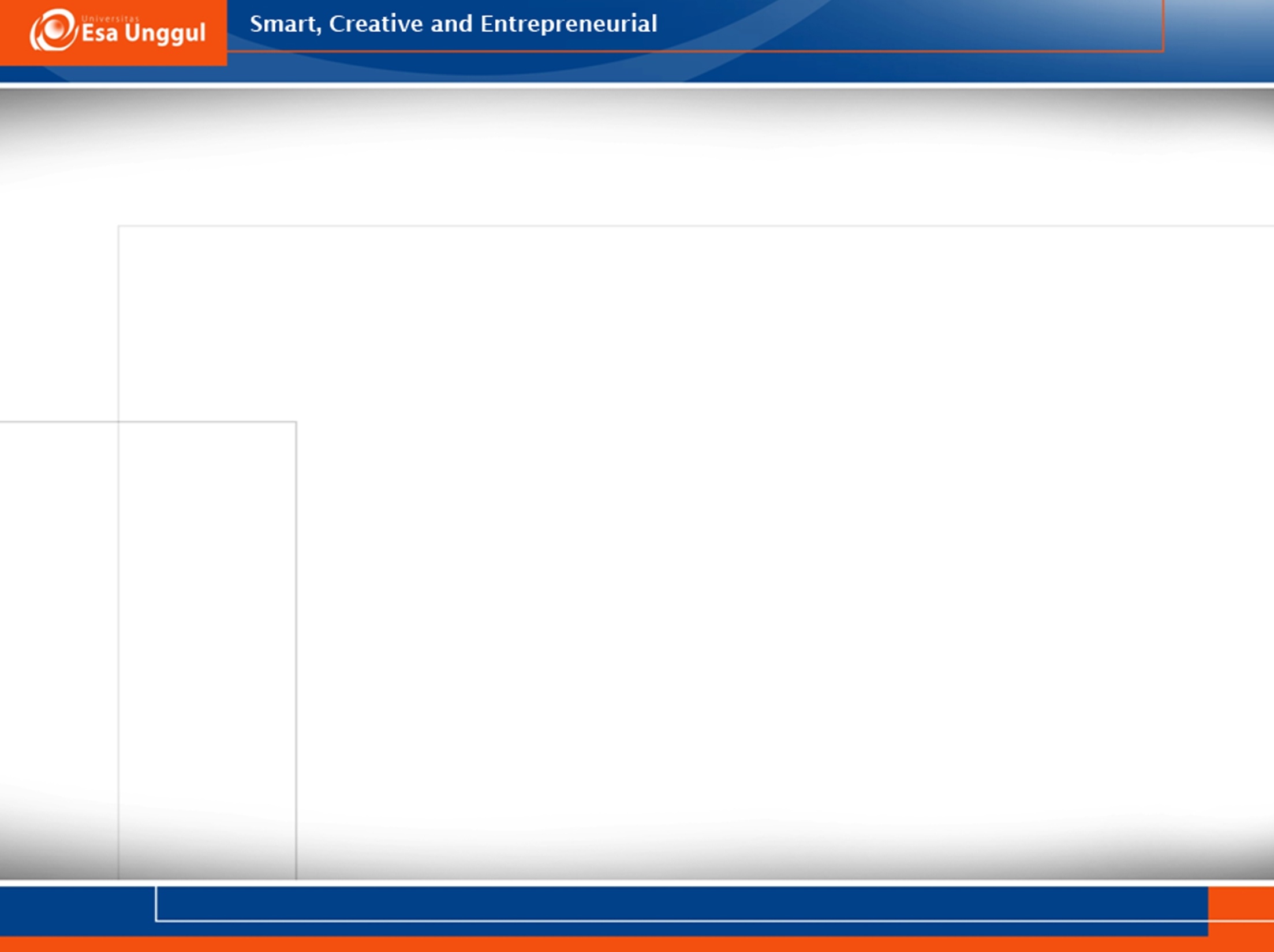 PEMBINAAN DAN PENGAWASAN
Direktur Jenderal dapat memberikan rekomendasi penyesuaian penetapan status akreditasi atau pelaksanaan kembali survei akreditasi kepada lembaga independen penyelenggara akreditasi, apabila ditemukan:
Adanya pelayanan kesehatan RS yang tidak sesuai dengan indikator mutu berdasarkan laporan melalui teknologi informasi dan komunikasi
Ketidaksesuaian status akreditasi berdasarkan standar akreditasi pada saat pengawasan,  
Ditemukan tindakan yang membahayakan keselamatan pasien
6/23/2020
26
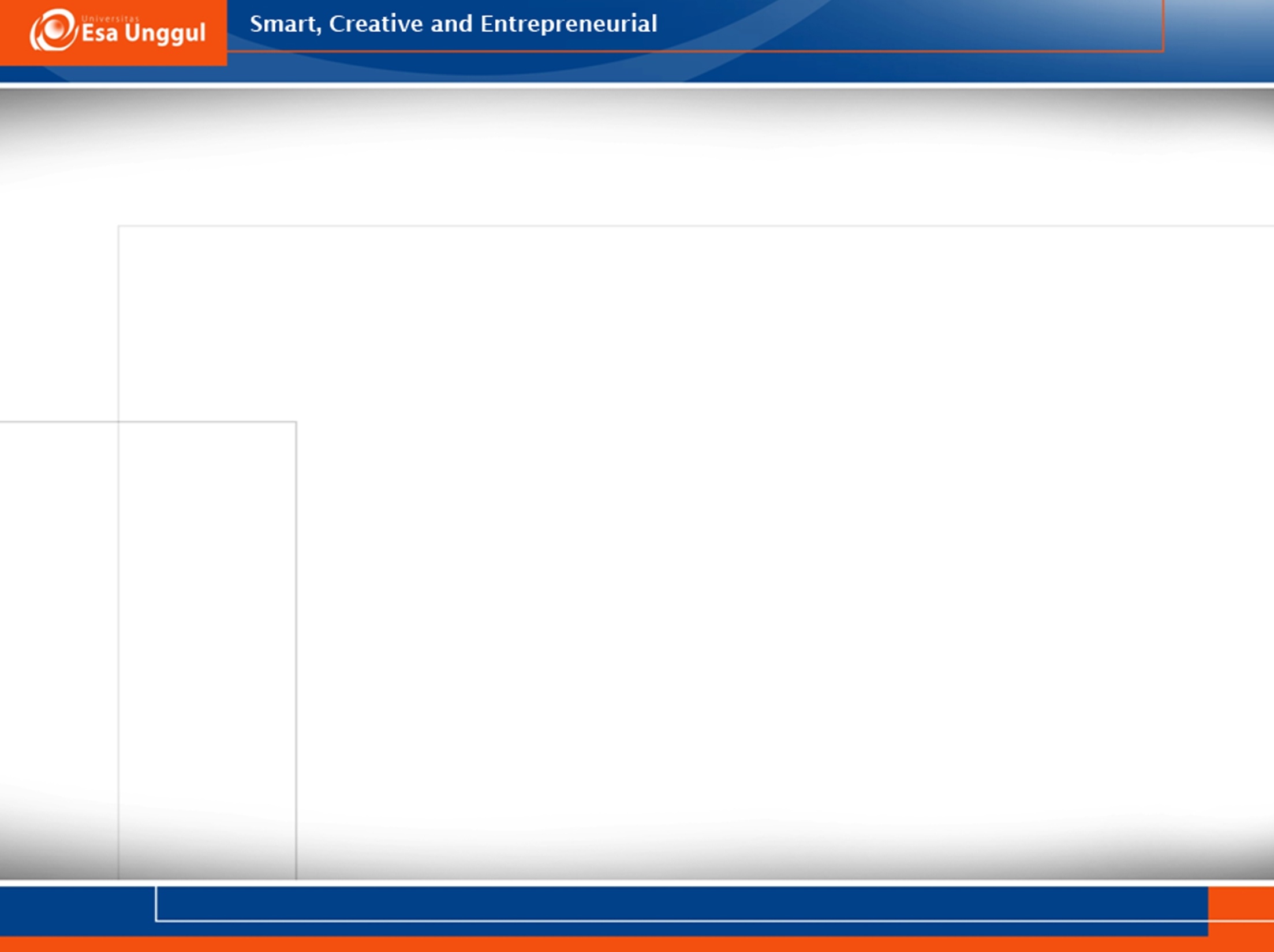 PEMBINAAN DAN PENGAWASAN
Selain adanya temuan penyesuaian penetapan status akreditasi atau pelaksanaan kembali survei akreditasi kepada lembaga independen penyelenggaran akreditasi, juga dapat dilakukan berdasarkan laporan hasil pembinaan dan pengawasan yang dilakukan oleh gubernur dan/atau bupati/wali kota
6/23/2020
27
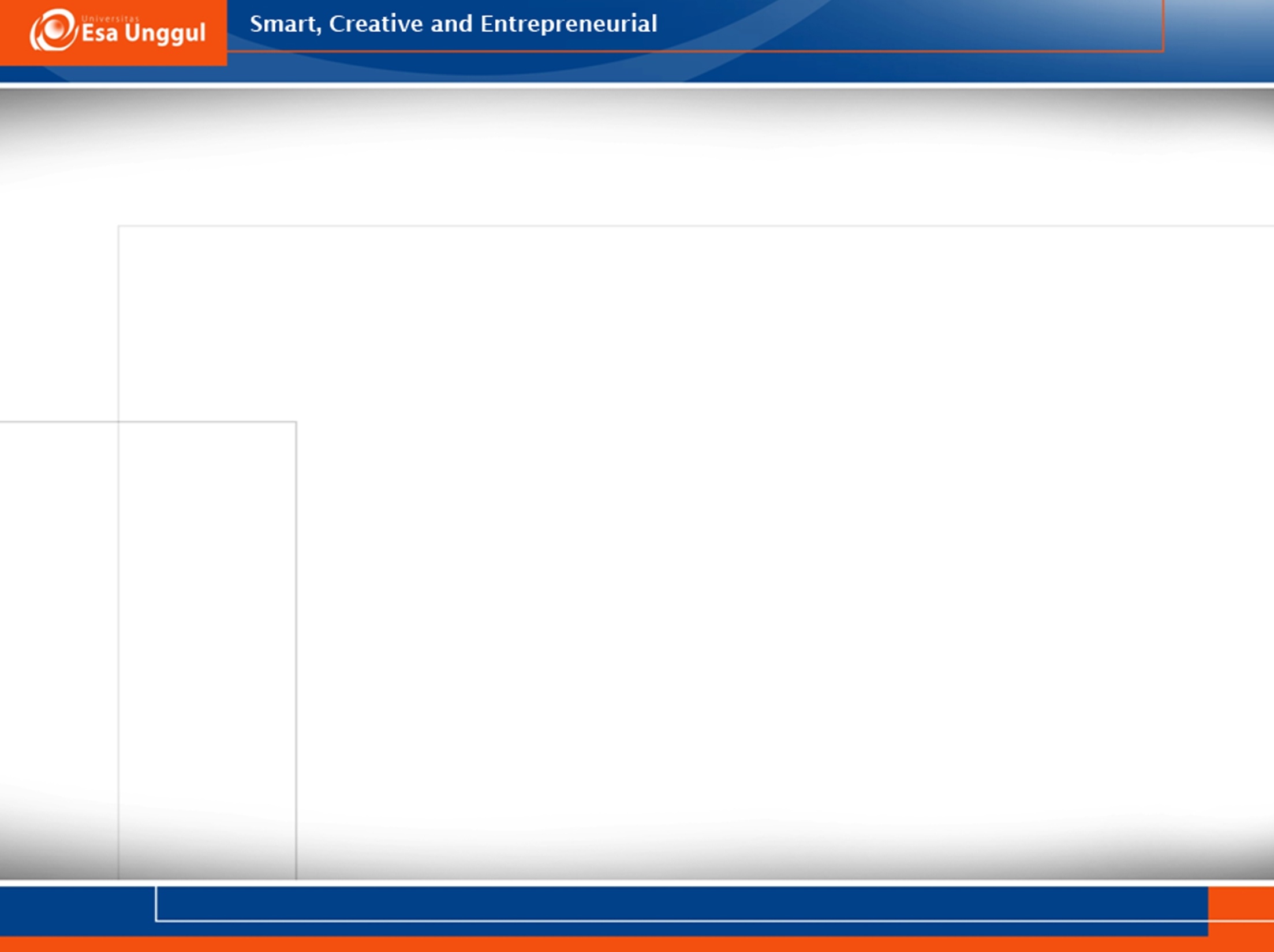 PEMBINAAN DAN PENGAWASAN
Lembaga independen penyelenggara akreditasi yang mendapatkan rekomendasi penyesuaian penetapan status akreditasi atau pelaksanaan kembali survei akreditasi harus mengevaluasi kembali kesesuaian pemenuhan standar akreditasi dengan status akreditasi yang diperoleh rumah sakit
Hasil evaluasi dijadikan dasar penetapan status akreditasi baru
6/23/2020
28